May
Sep
<
Jan
Mar
Jul
Nov
Dec
>
Feb
Jun
Oct
Apr
Aug
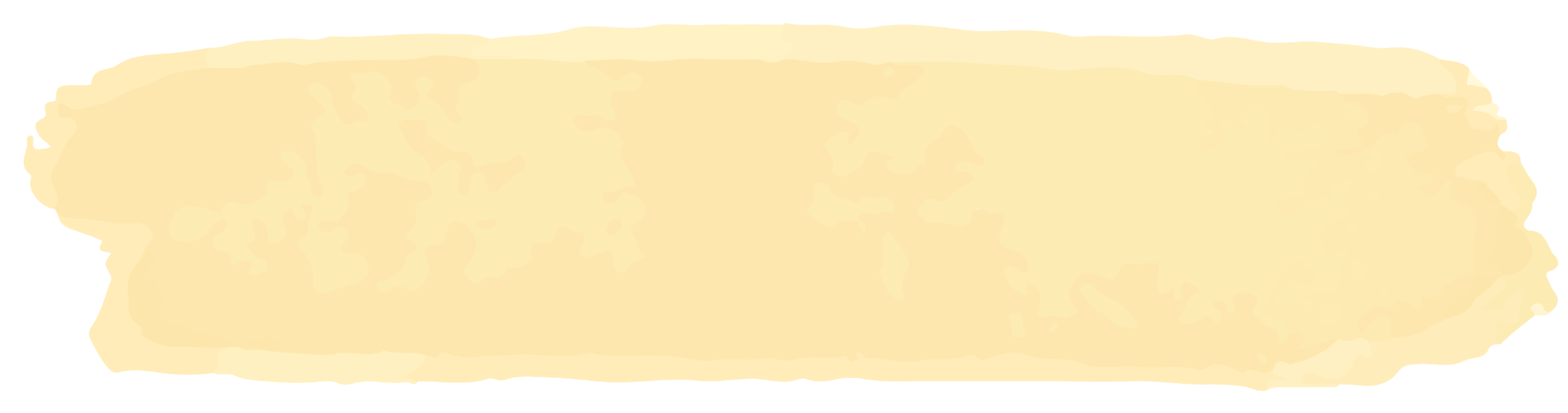 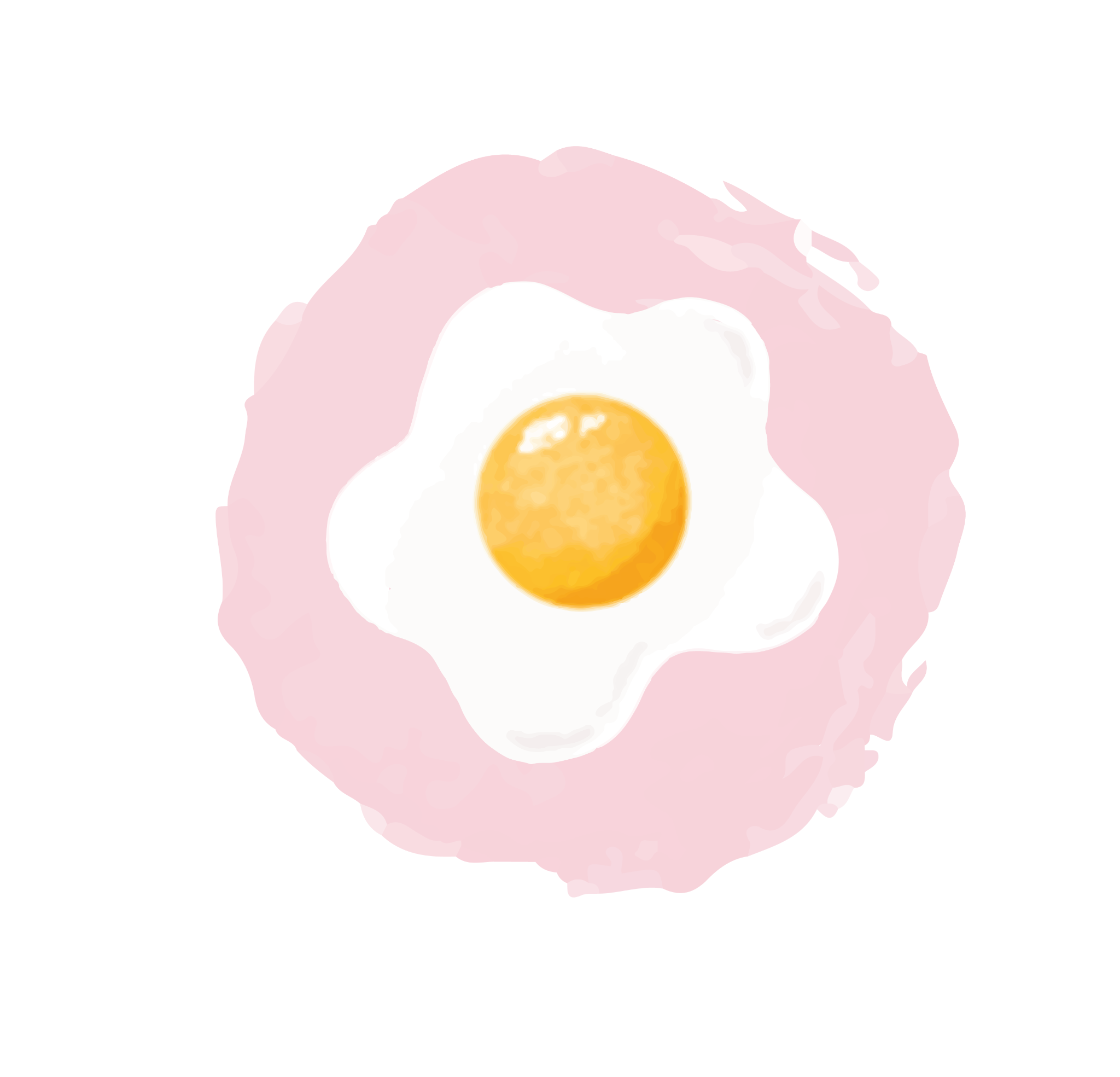 Bài 45
LỰC CẢN CỦA NƯỚC
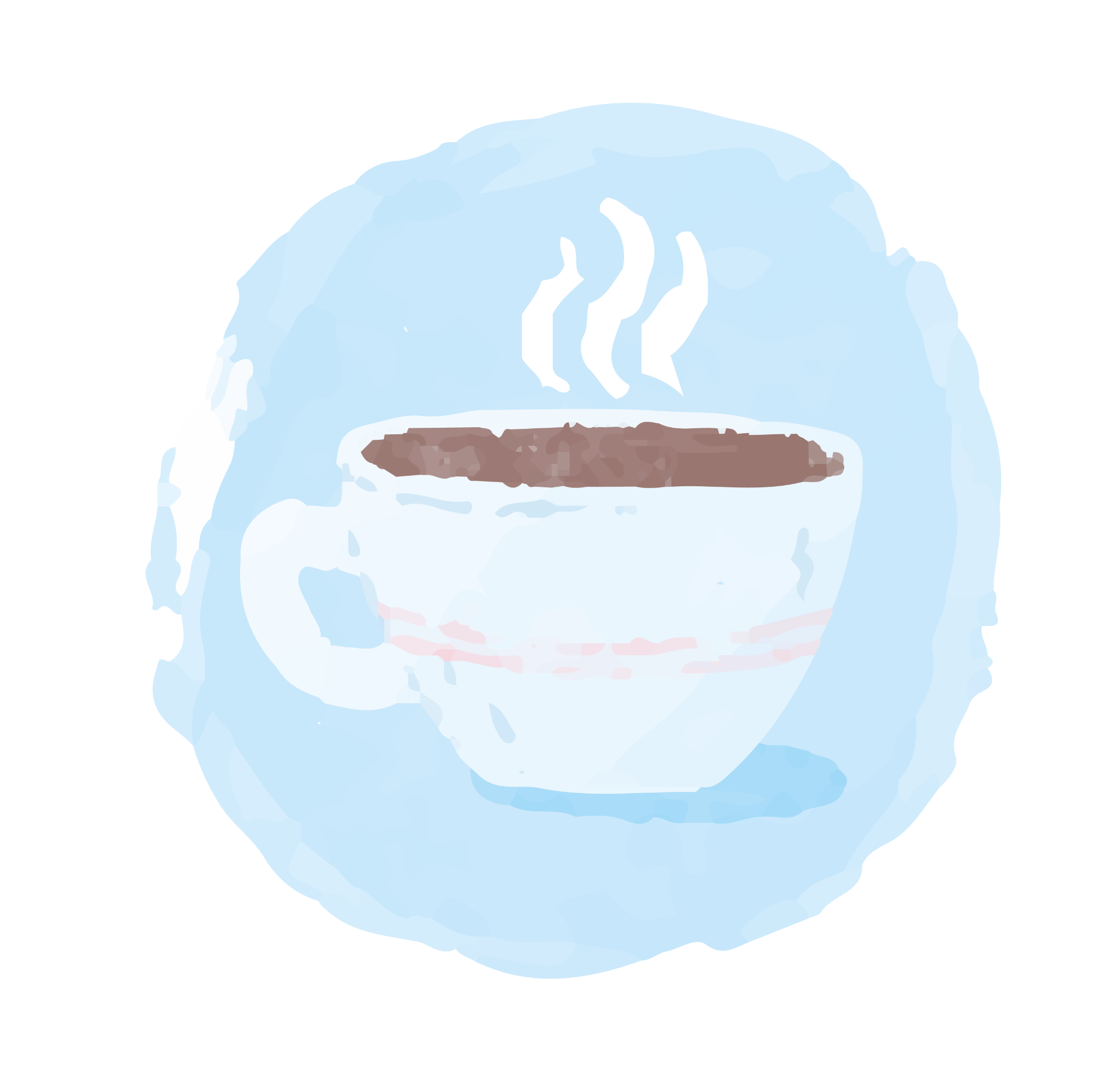 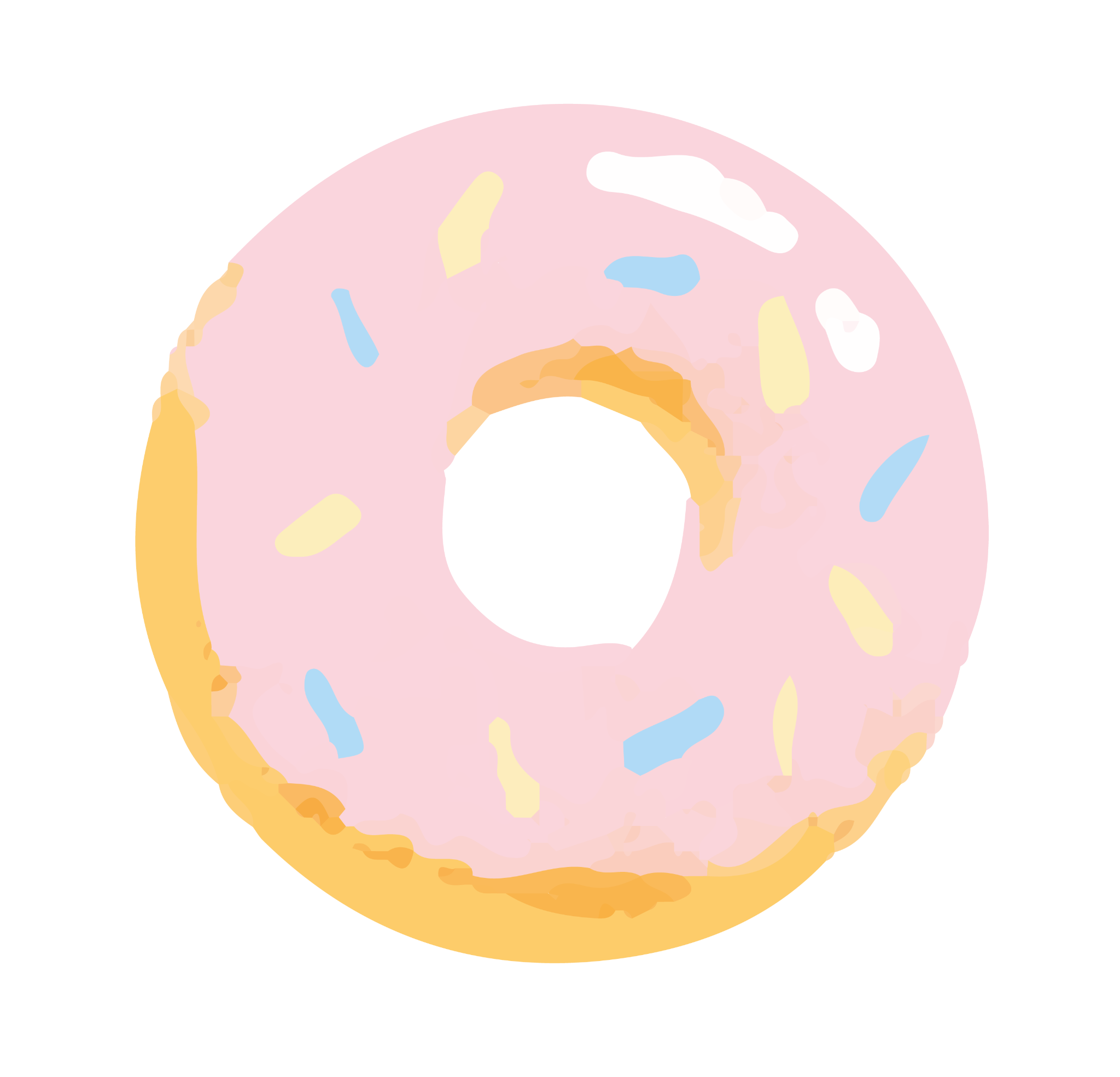 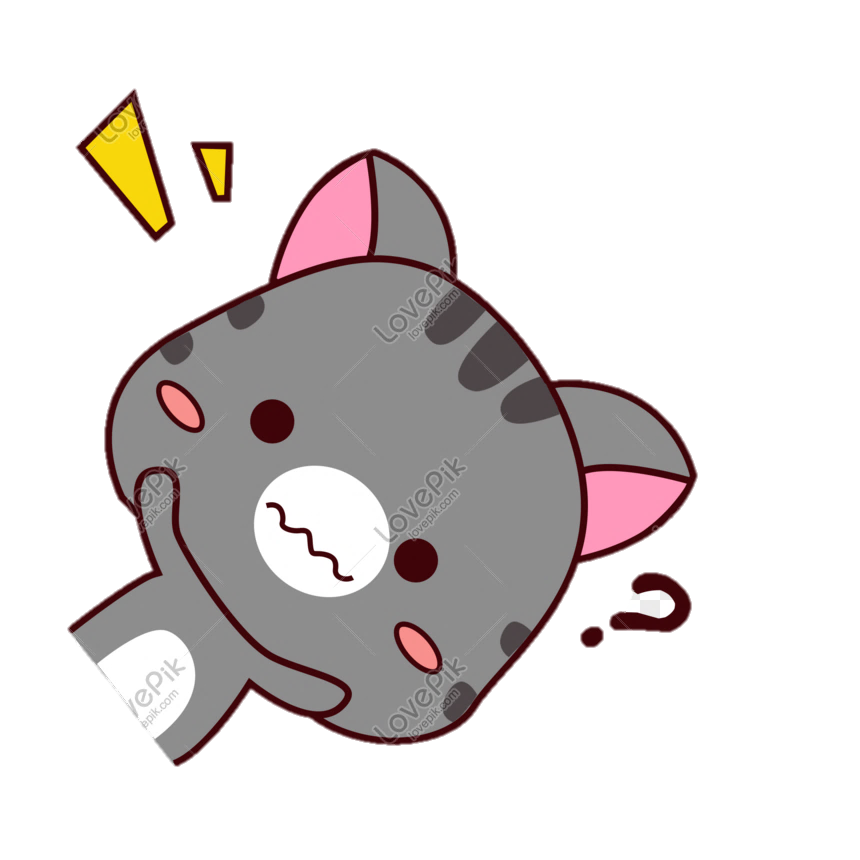 Tàu ngầm và máy bay đều là các phương tiện giao thông được làm bằng nhôm và có kích thước lớn. Vì sao máy bay có tốc độ lớn hơn tàu ngầm?
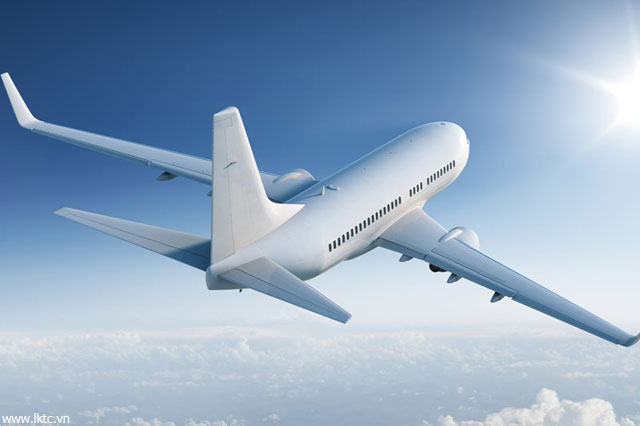 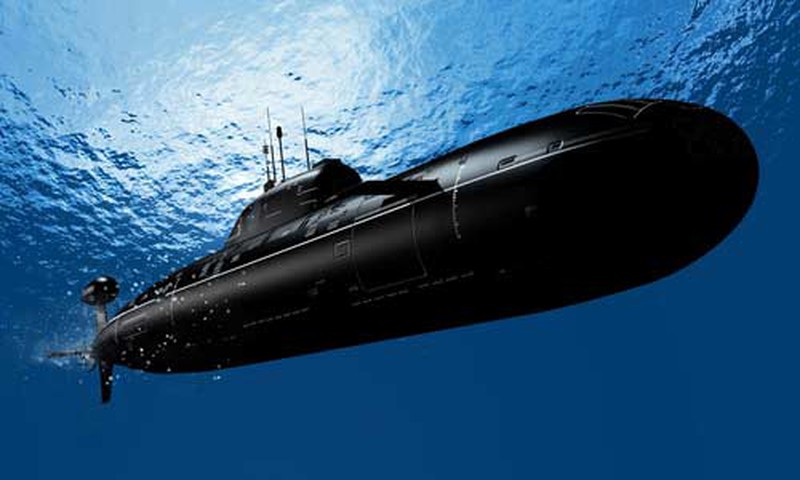 Tốc độ có thể đạt: 40 km/h
Tốc độ có thể đạt: 1000 km/h
May
Sep
<
Jan
Mar
Jul
Nov
Dec
>
Feb
Jun
Oct
Apr
Aug
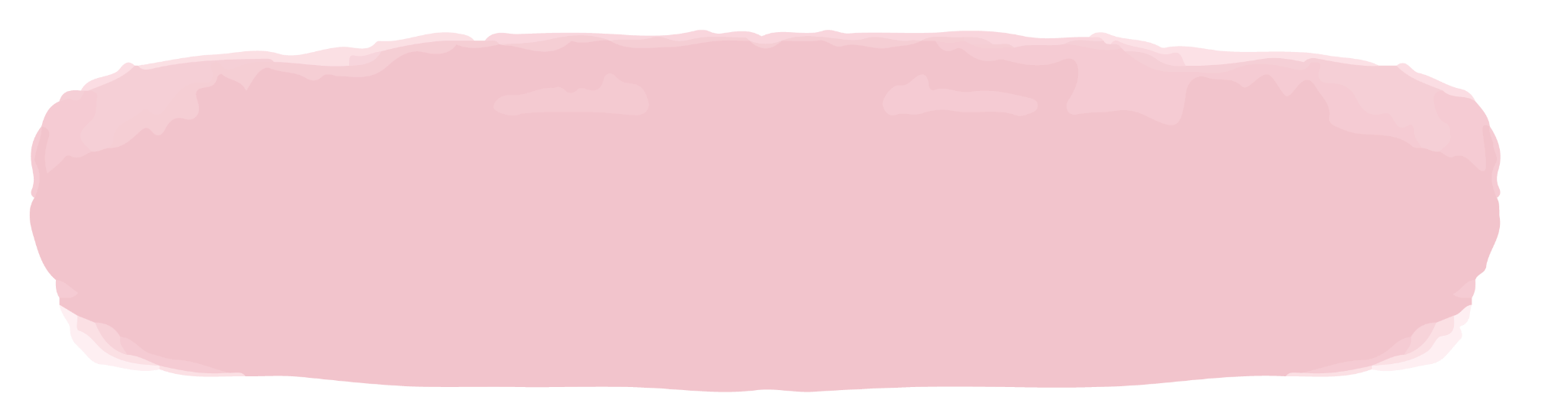 NỘI DUNG BÀI HỌC
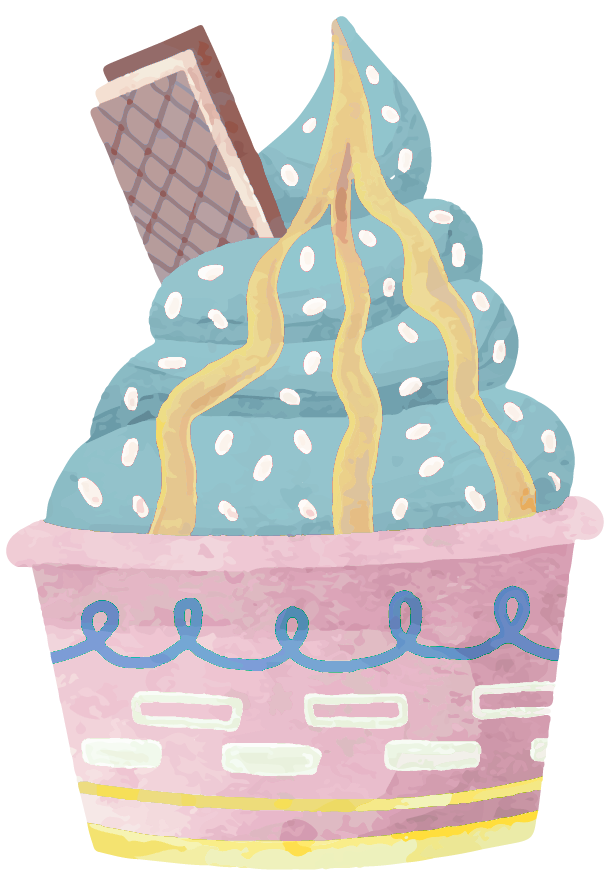 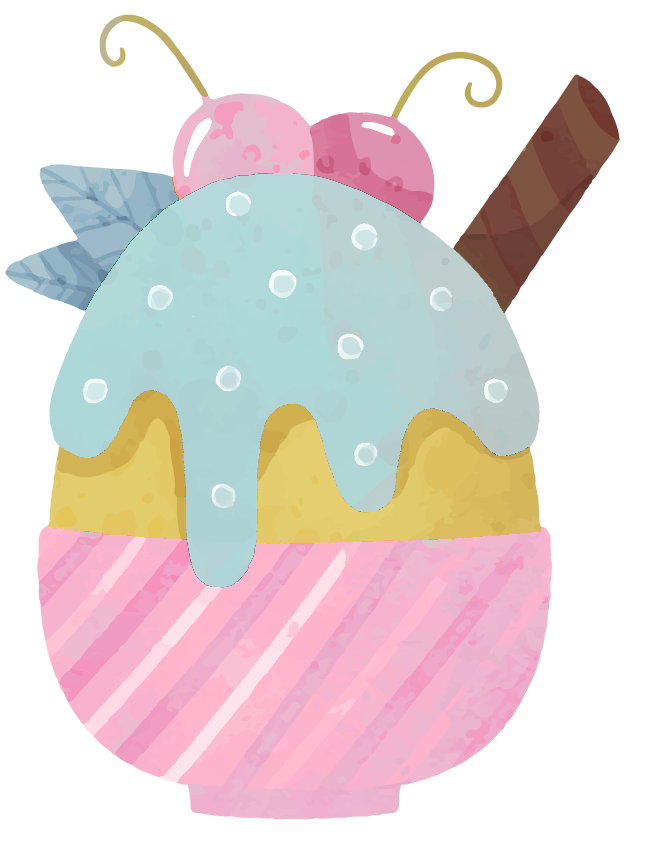 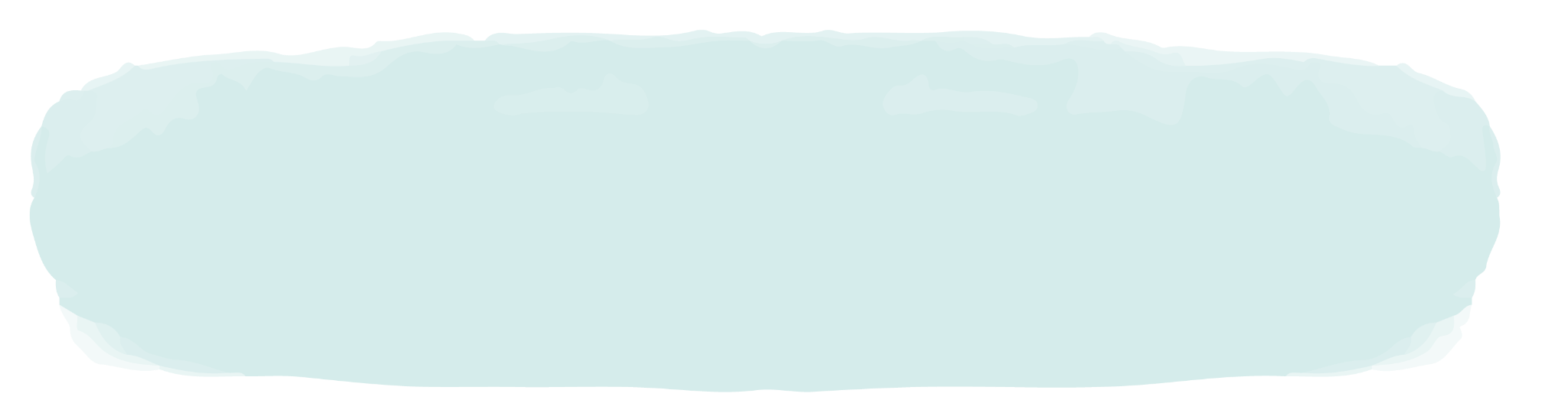 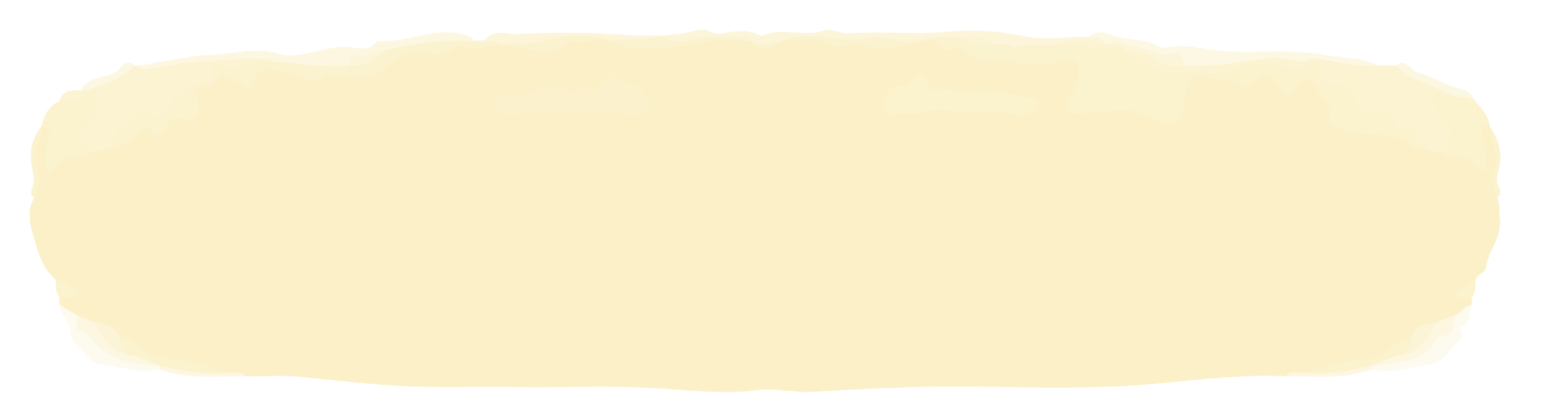 II.
I.
LỰC CẢN CỦA NƯỚC CÓ ĐẶC ĐIỂM GÌ?
THÍ NGHIỆM VỀ LỰC CẢN CỦA NƯỚC
May
Sep
<
Jan
Mar
Jul
Nov
Dec
>
Feb
Jun
Oct
Apr
Aug
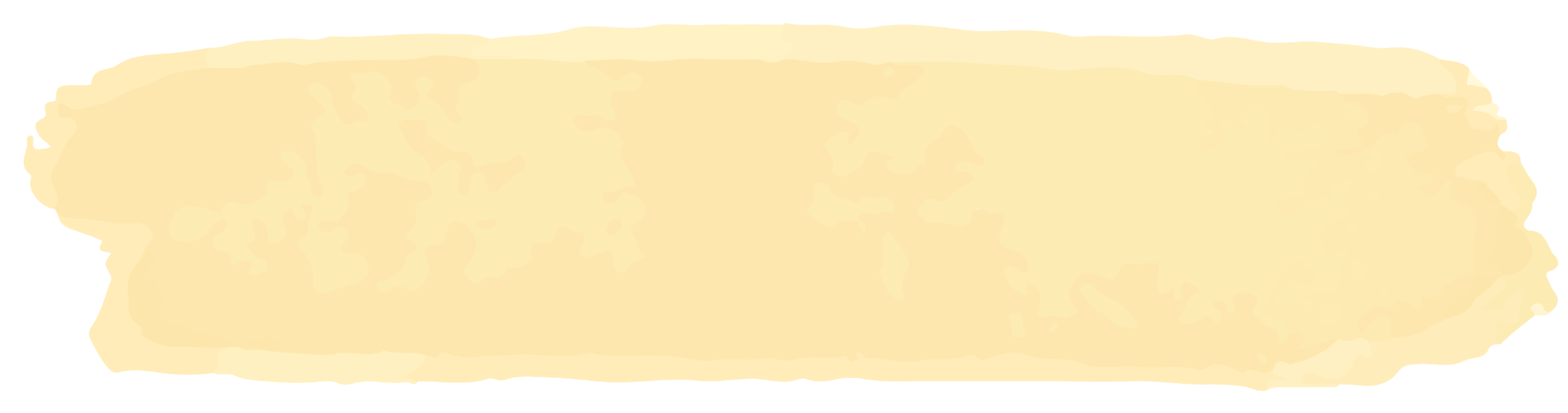 1. Thí nghiệm về lực cản của nước
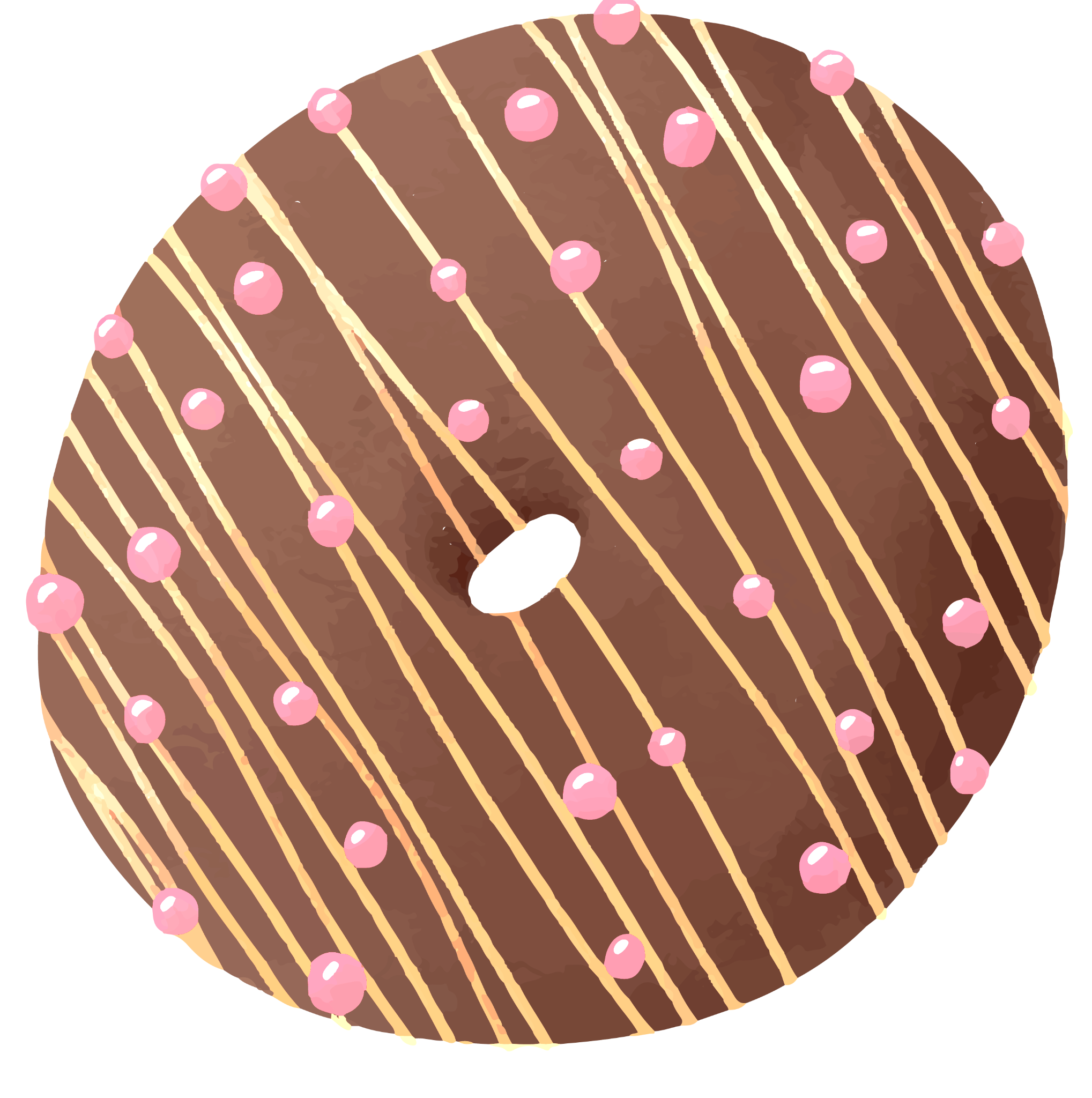 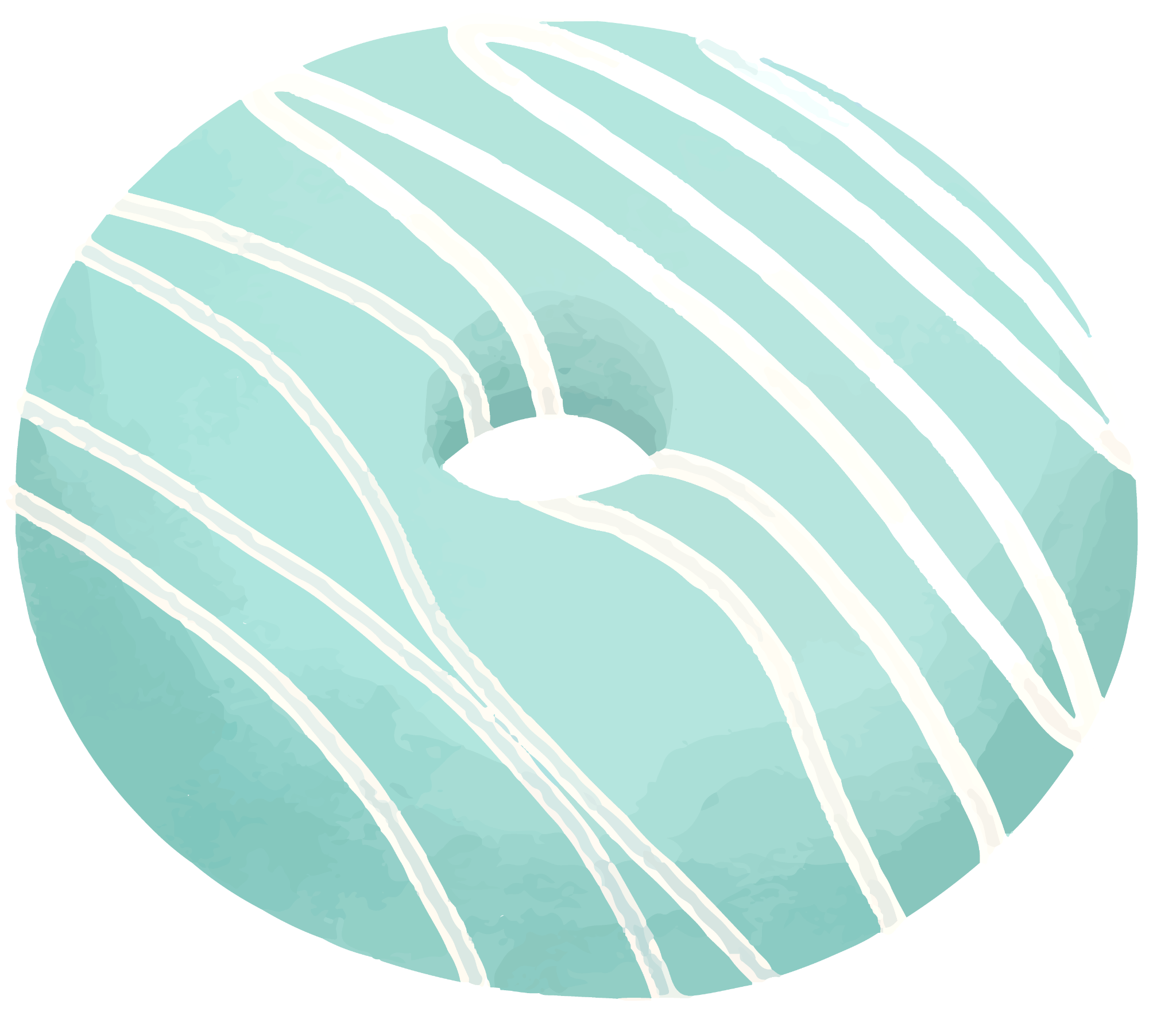 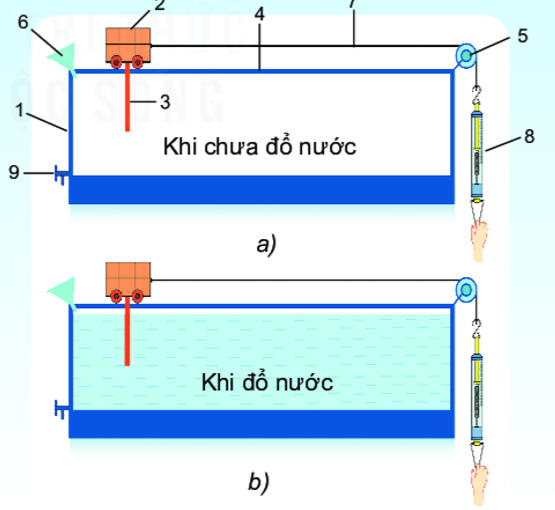 Dụng cụ
Bộ dụng cụ thí nghiệm và lắp ráp như hình vẽ
Thí nghiệm
(1) Kéo từ từ lực kế để xe lăn chuyển động ổn định, đọc và ghi chỉ số của lực kế.
(2) Cho nước vào hộp và lặp lại thí nghiệm như bước (1).
Nhận xét số chỉ của lực kế trong 2 TH.
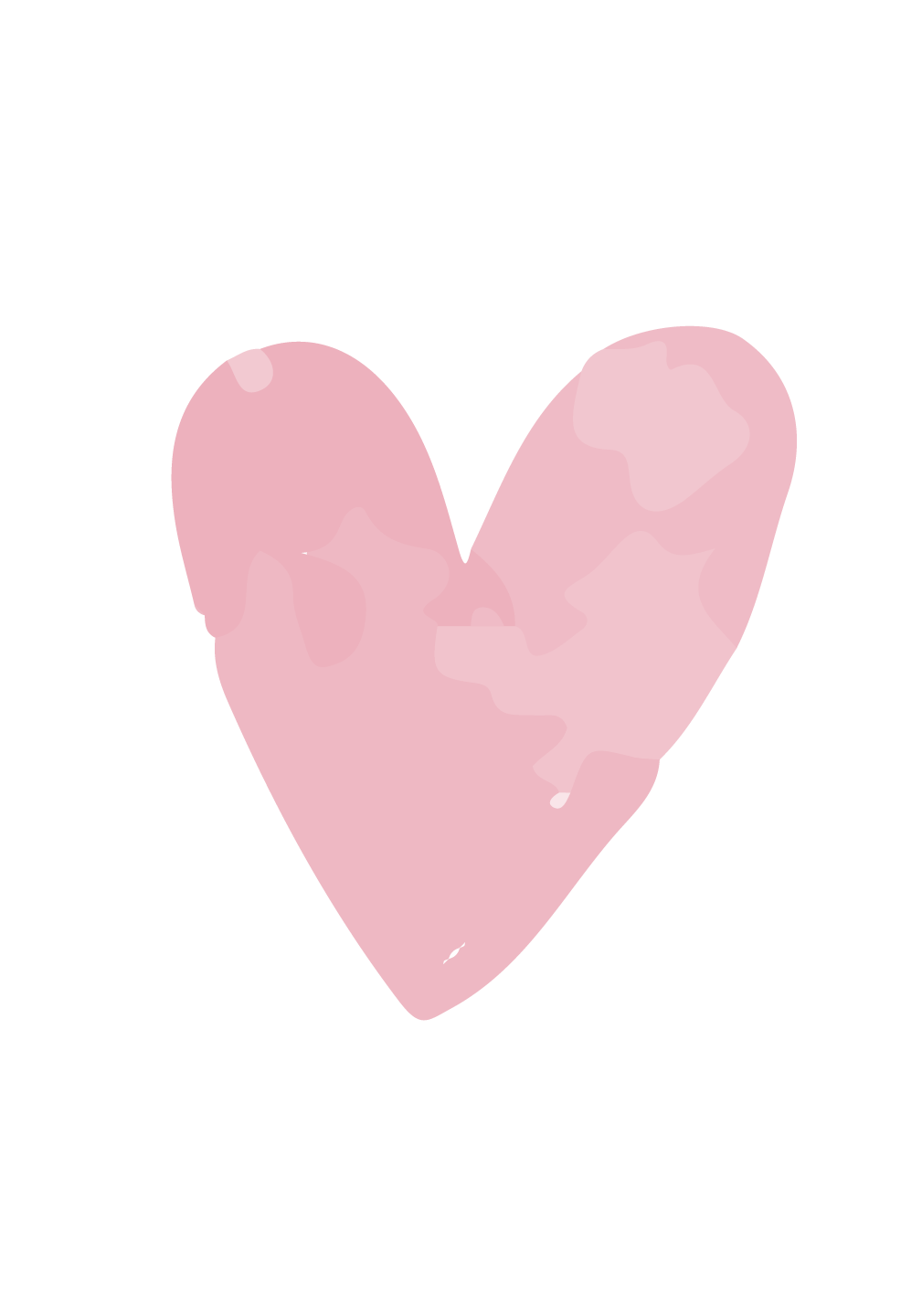 May
Sep
<
Jan
Mar
Jul
Nov
Dec
>
Feb
Jun
Oct
Apr
Aug
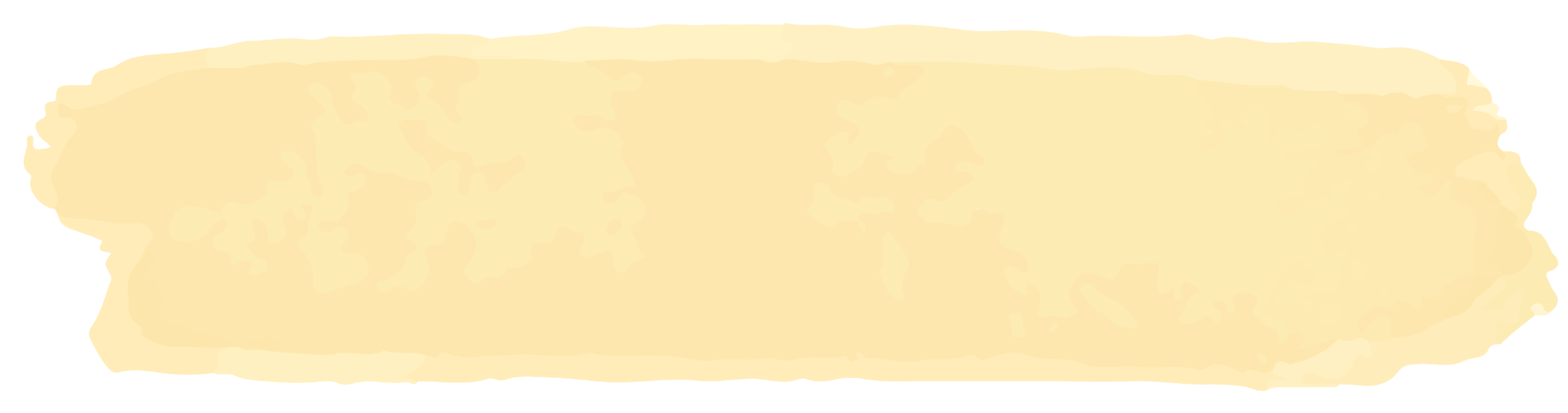 1. Thí nghiệm về lực cản của nước
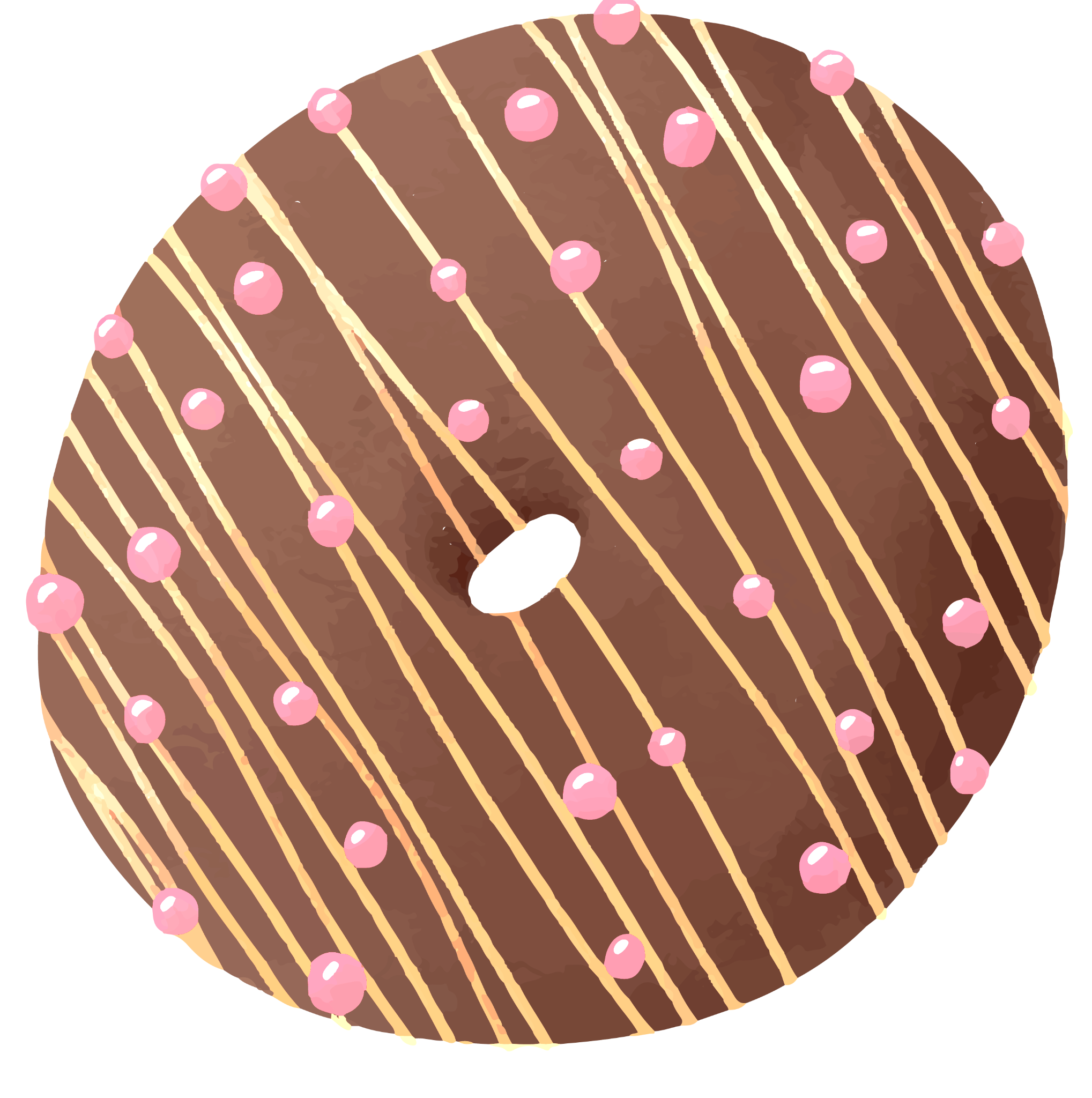 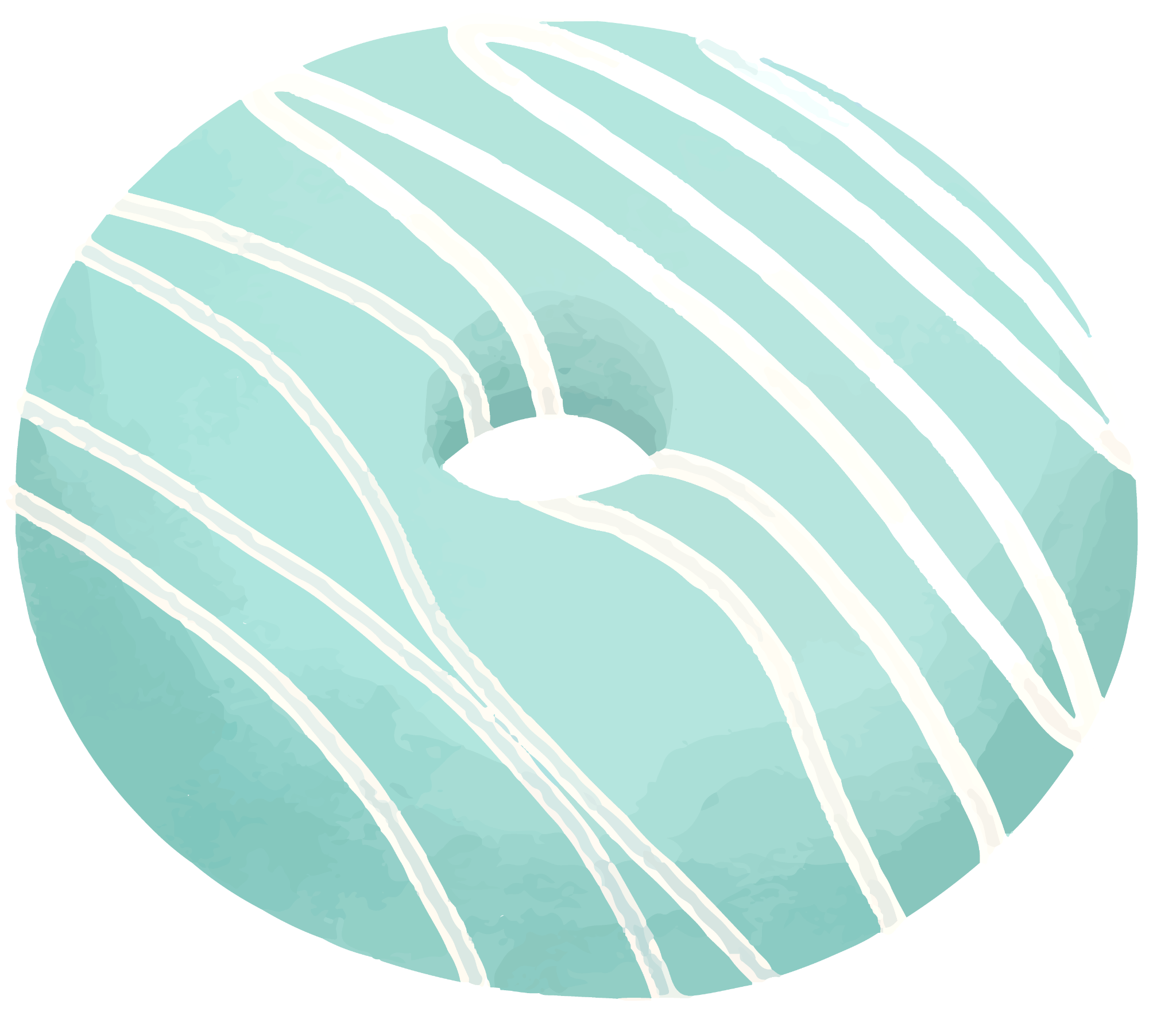 Nhận xét
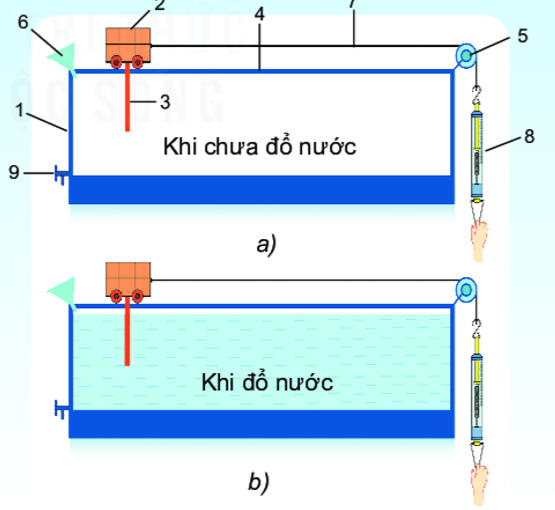 Số chỉ của lực kế trong trường hợp có nước trong hộp số lớn hơn khi chưa có nước trong hộp.
Kết luận
Số chỉ của lực kế trong trường hợp có nước trong hộp số lớn hơn khi chưa có nước trong hộp do lực cản của nước lớn hơn lực cản của không khí
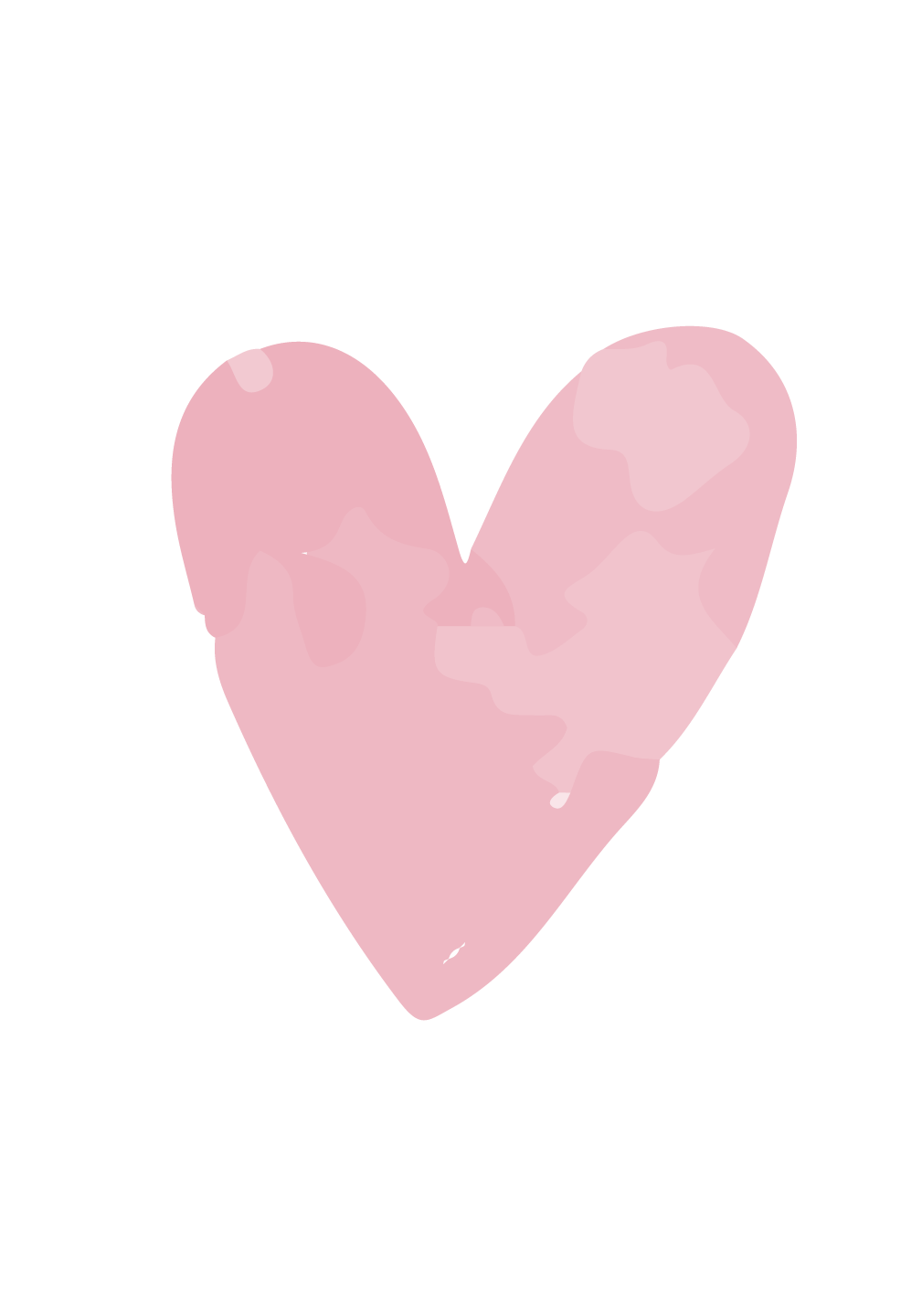 May
Sep
<
Jan
Mar
Jul
Nov
Dec
>
Feb
Jun
Oct
Apr
Aug
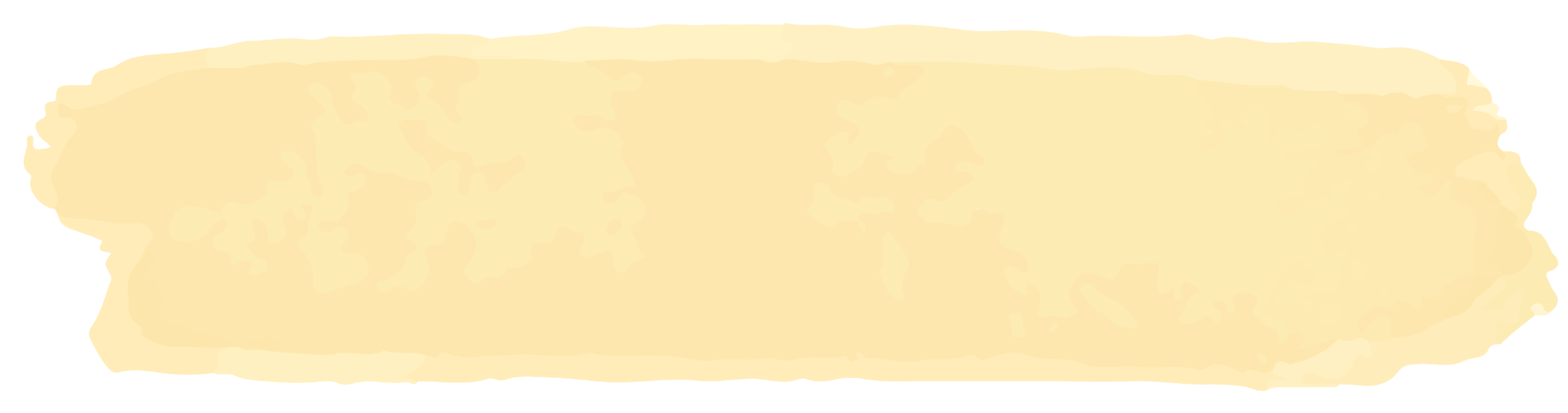 1. Thí nghiệm về lực cản của nước
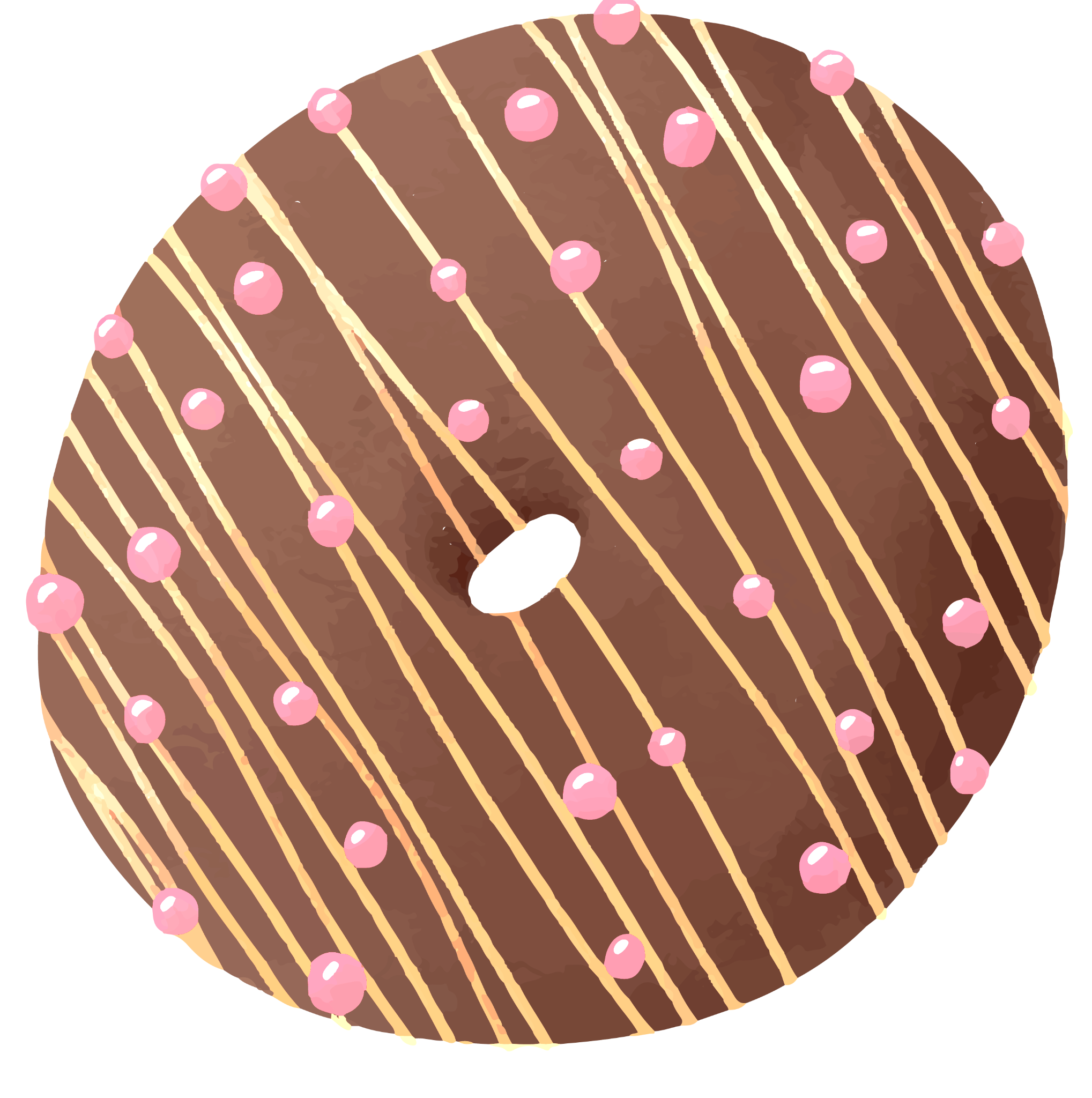 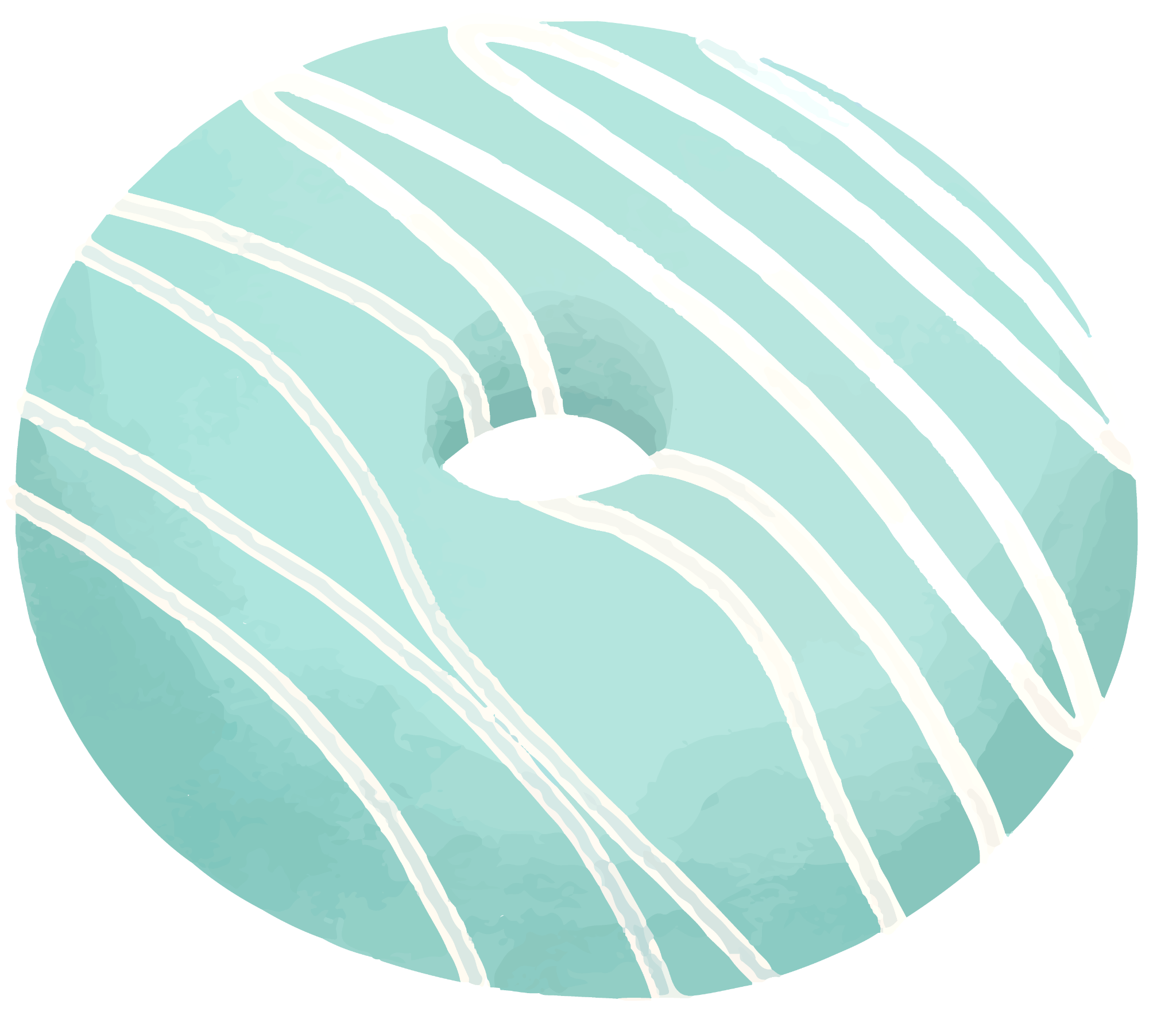 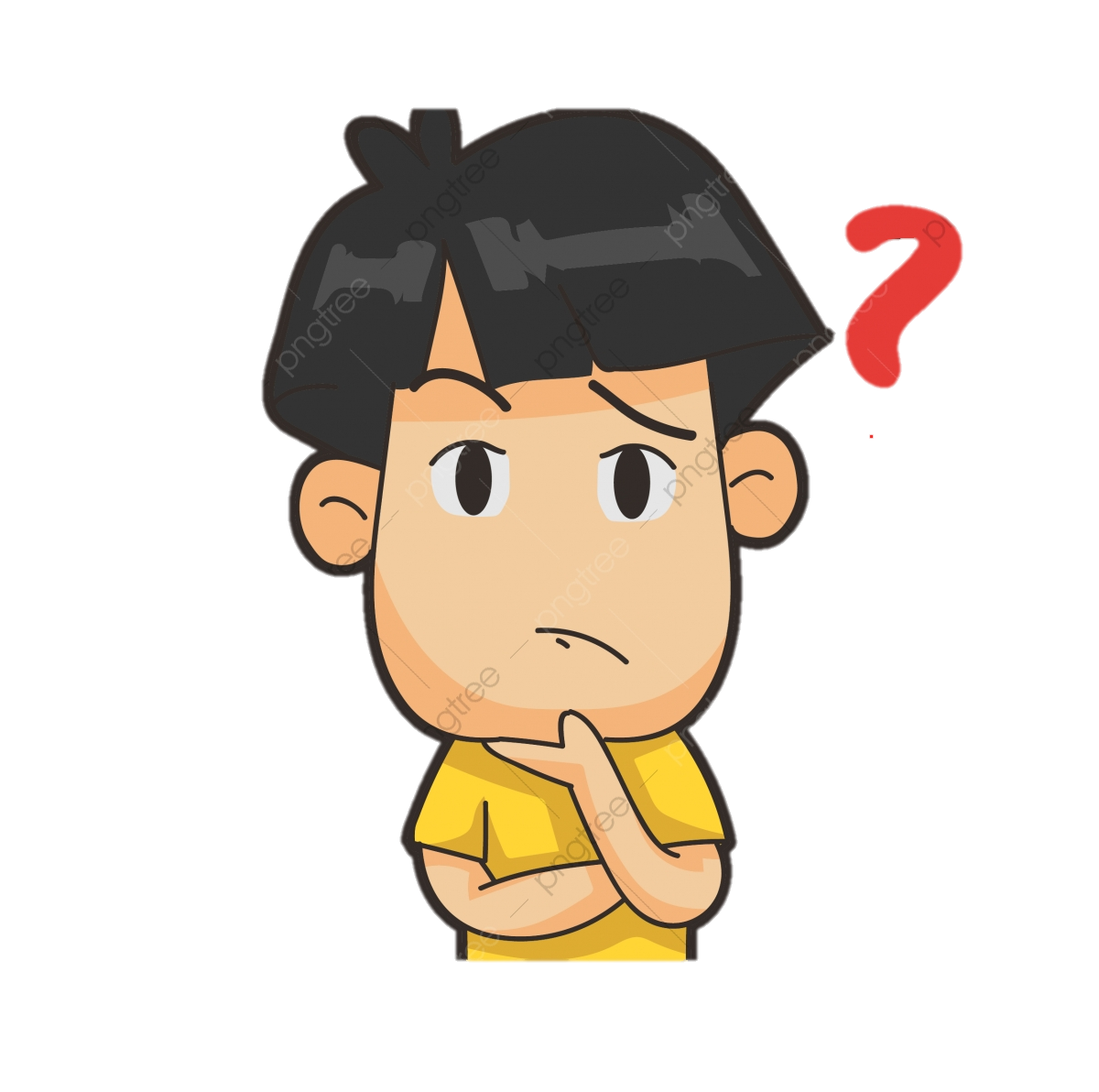 Em hãy tìm thêm ví dụ về lực cản các vật chuyển động trong nước?
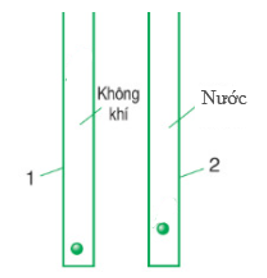 Ta thả 2 hòn bi giống nhau vào 2 lọ trong đó 1 lọ rỗng (chứa không khí) và 1 lọ đổ đày nước. Ta thấy hòn bi thả trong không khí rơi chạm đáy nhanh hơn hòn bi thả vào lọ đựng nước.
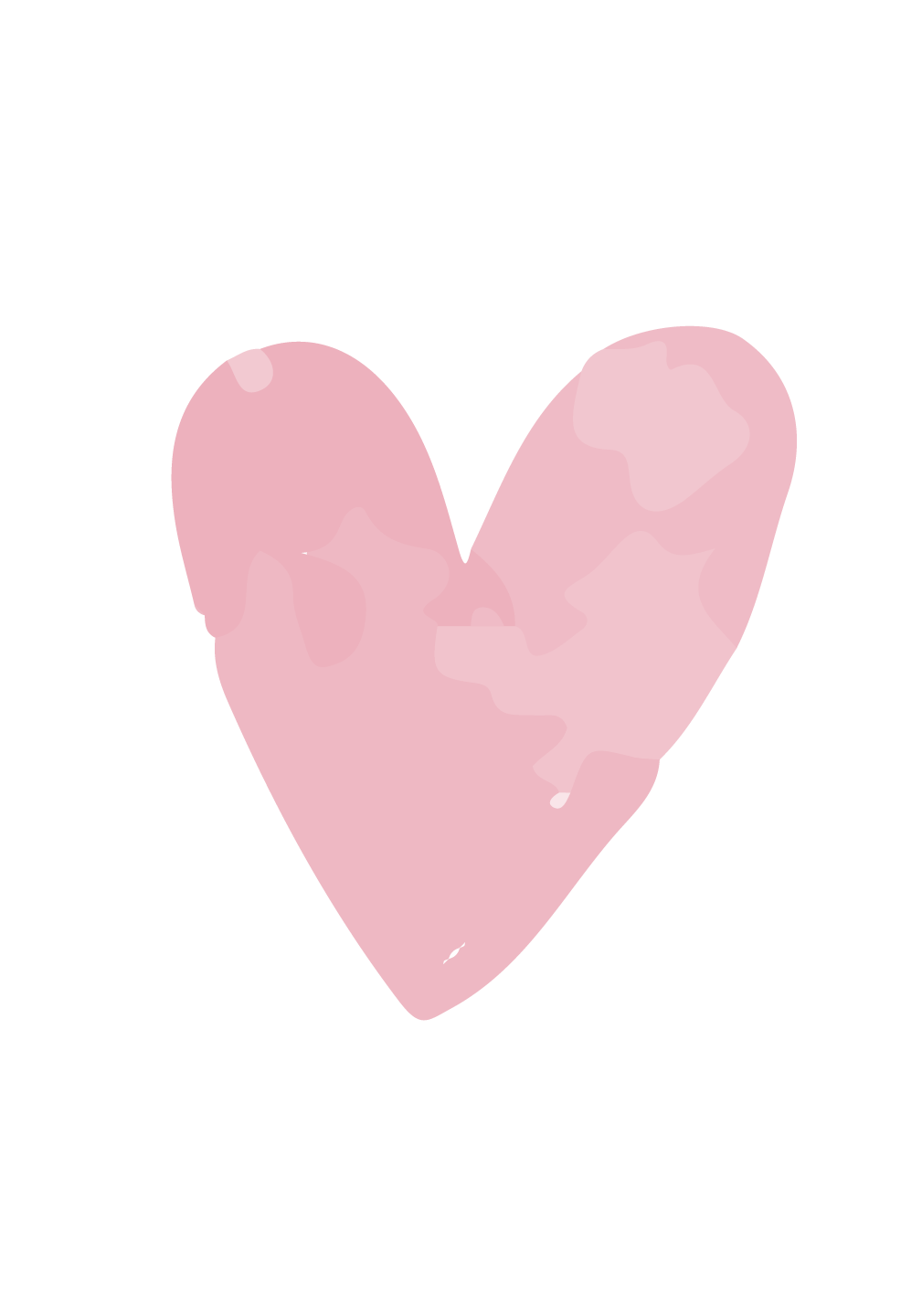 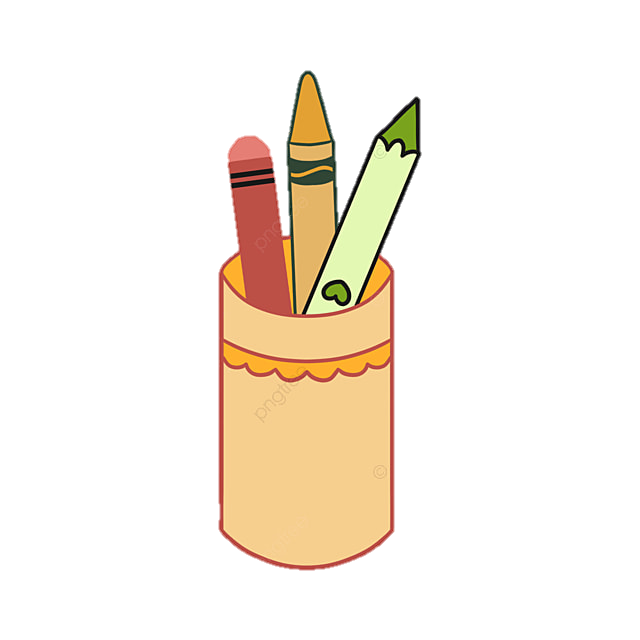 Lực cản của nước lớn hơn lực cản của không khí
May
Sep
<
Jan
Mar
Jul
Nov
Dec
>
Feb
Jun
Oct
Apr
Aug
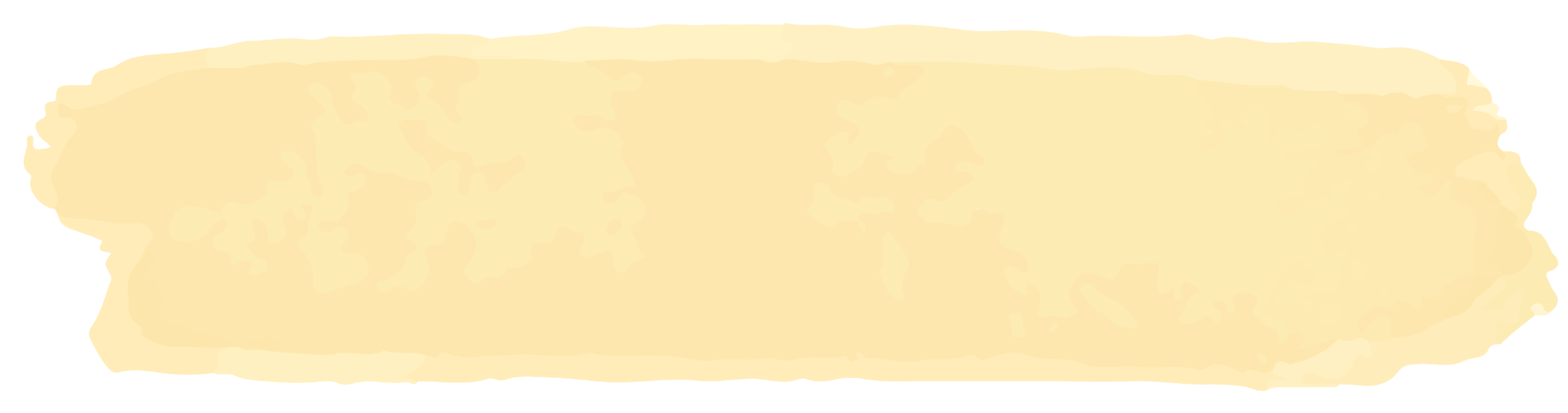 1. Thí nghiệm về lực cản của nước
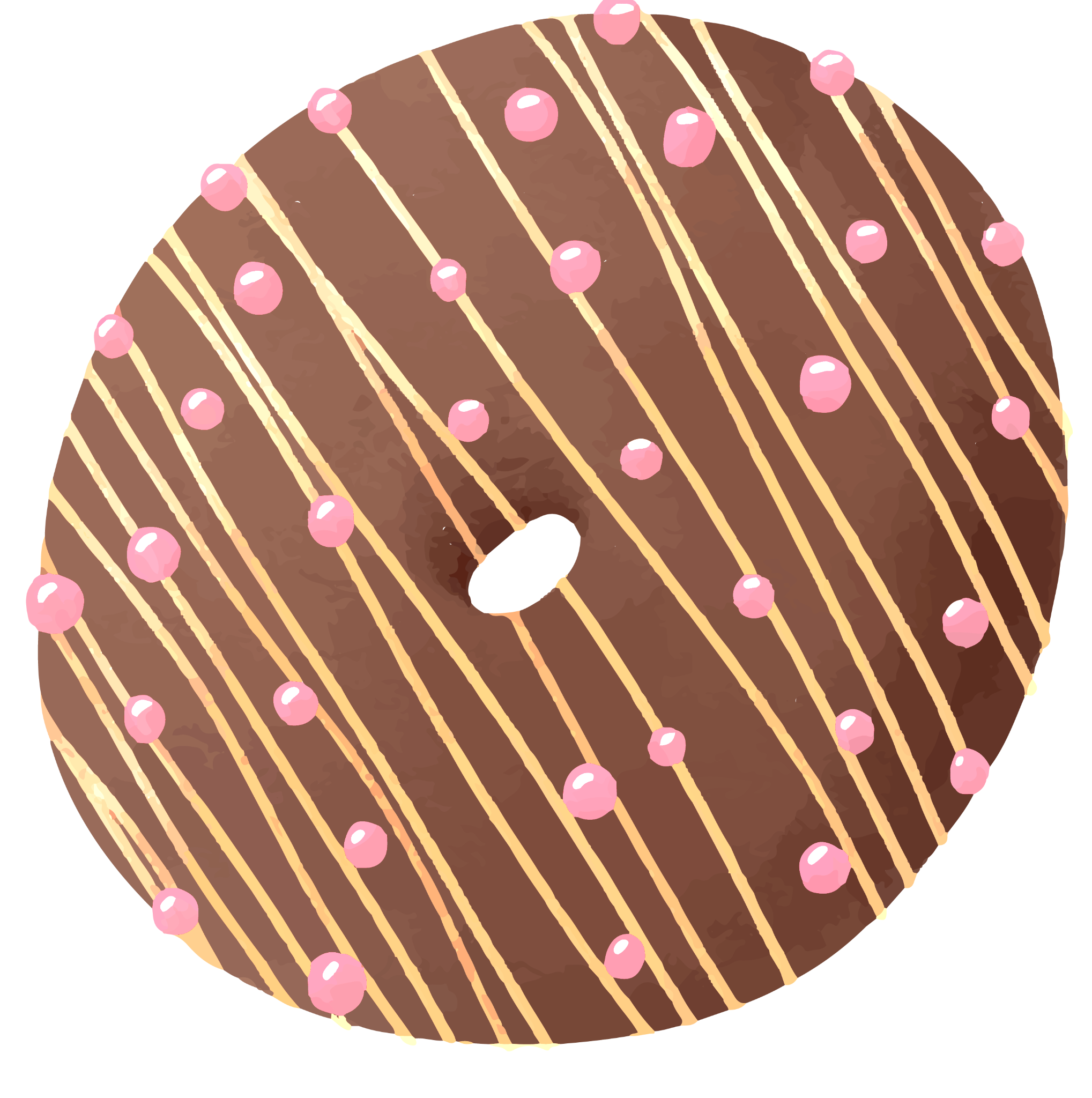 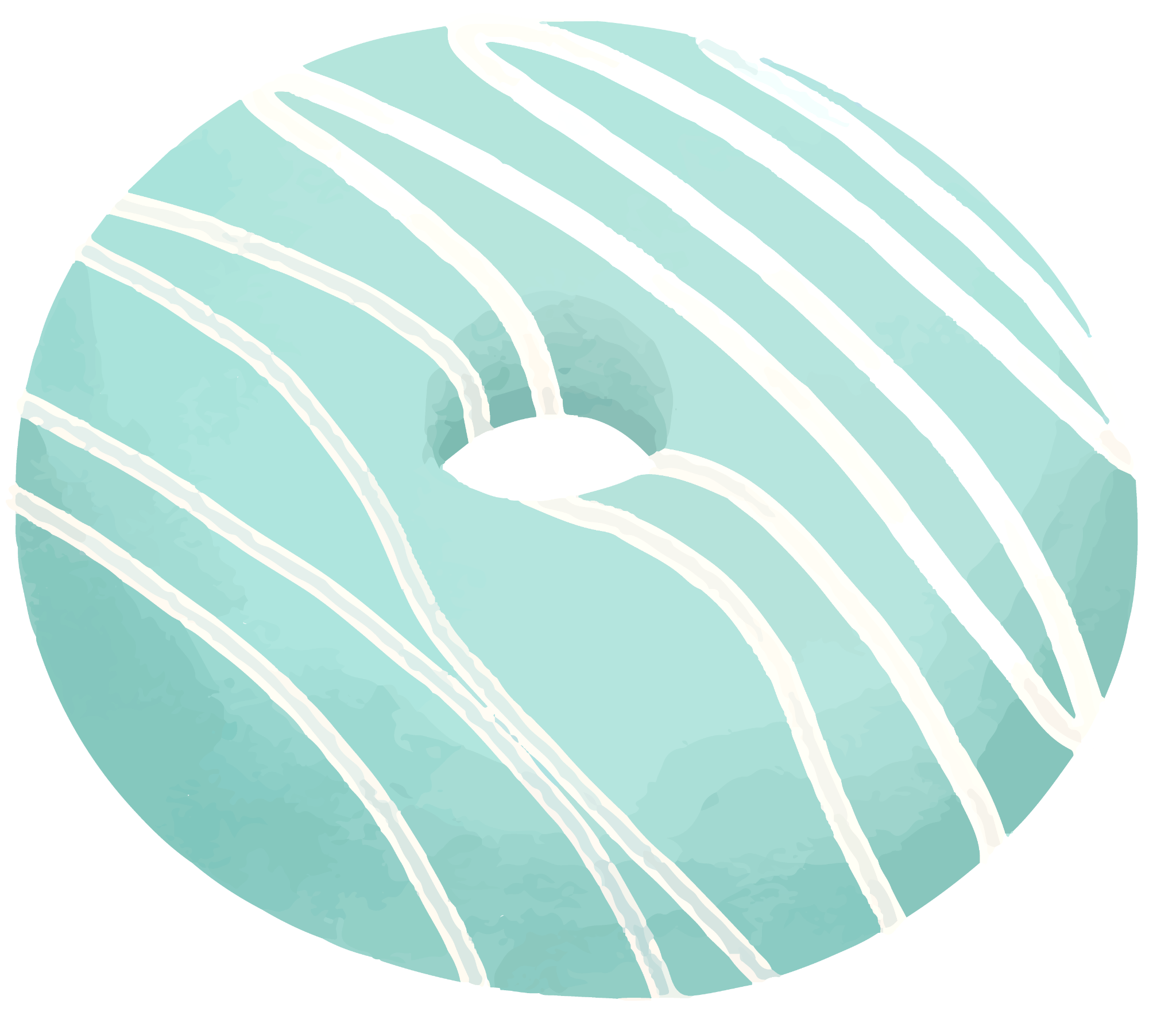 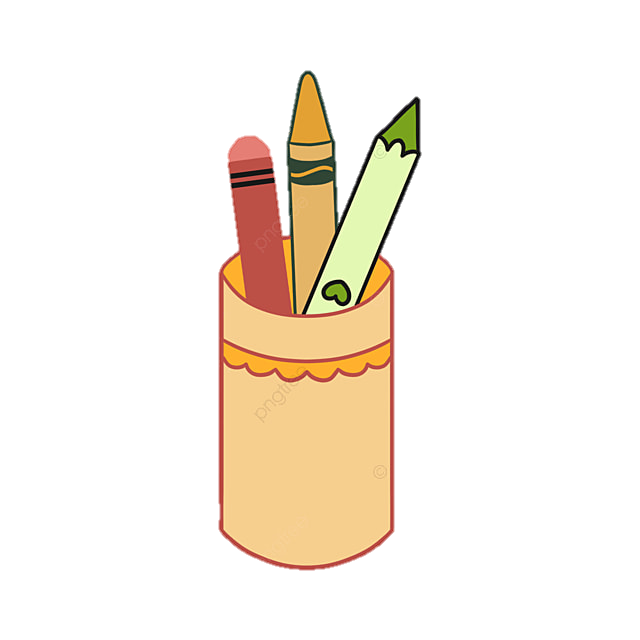 Lực cản của nước lớn hơn lực cản của không khí
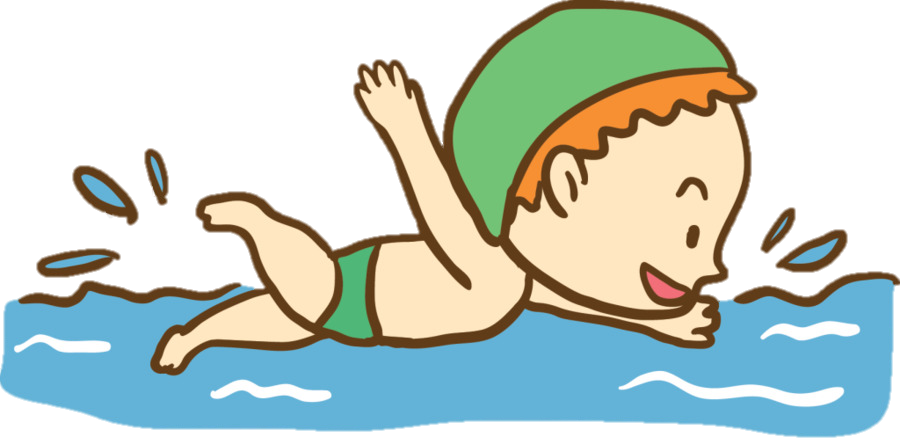 Khi bơi lội, chúng ta thường sử dụng nhịp nhàng tay và chân trong các động tác bơi nhằm đẩy nước ra và tạo đường đi dễ dàng hơn. Ngoài ra việc làm này còn giữ cho cơ thể thăng bằng khi bơi, giúp giảm lực cản của nước tác dụng lên cơ thể.
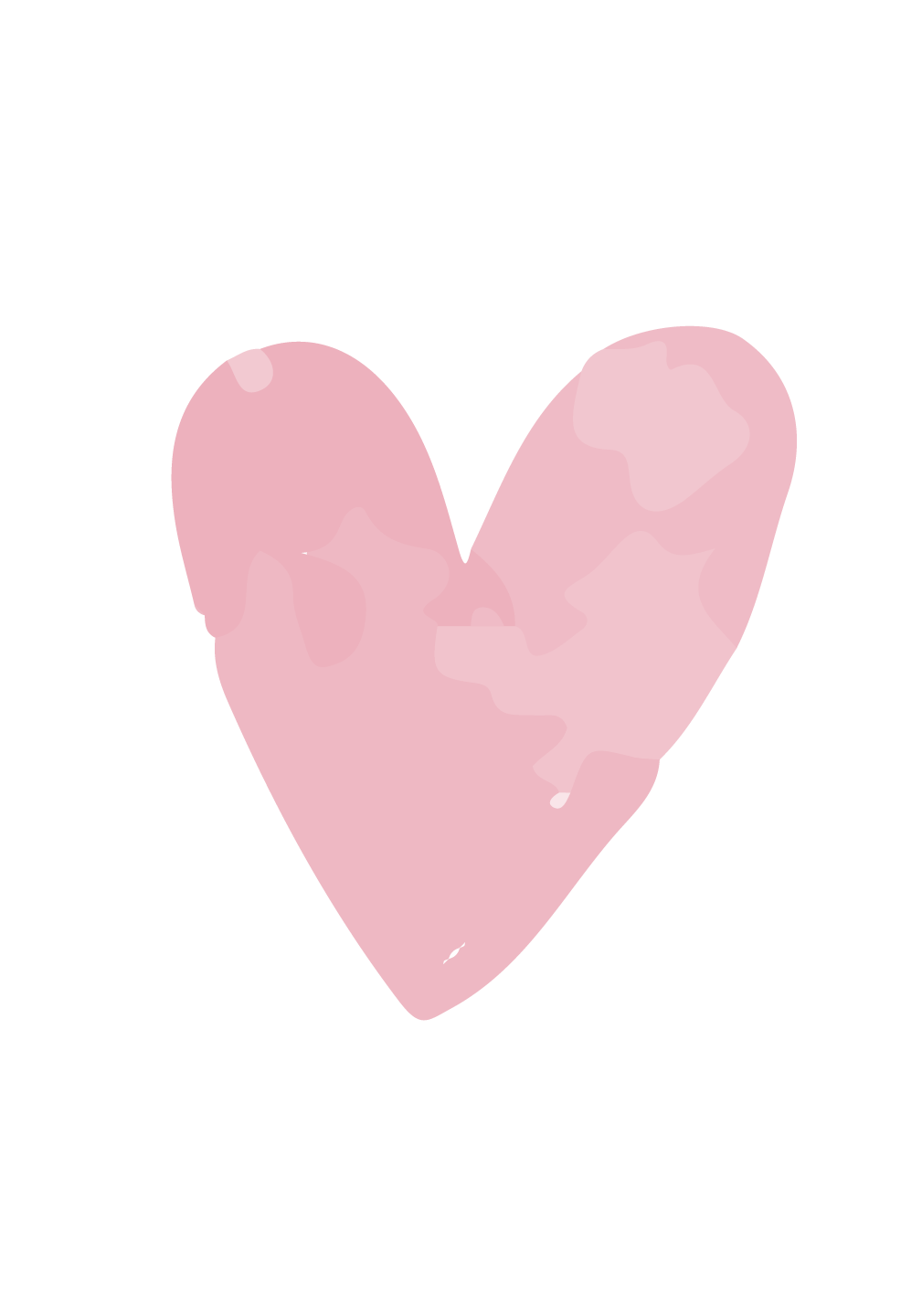 May
Sep
<
Jan
Mar
Jul
Nov
Dec
>
Feb
Jun
Oct
Apr
Aug
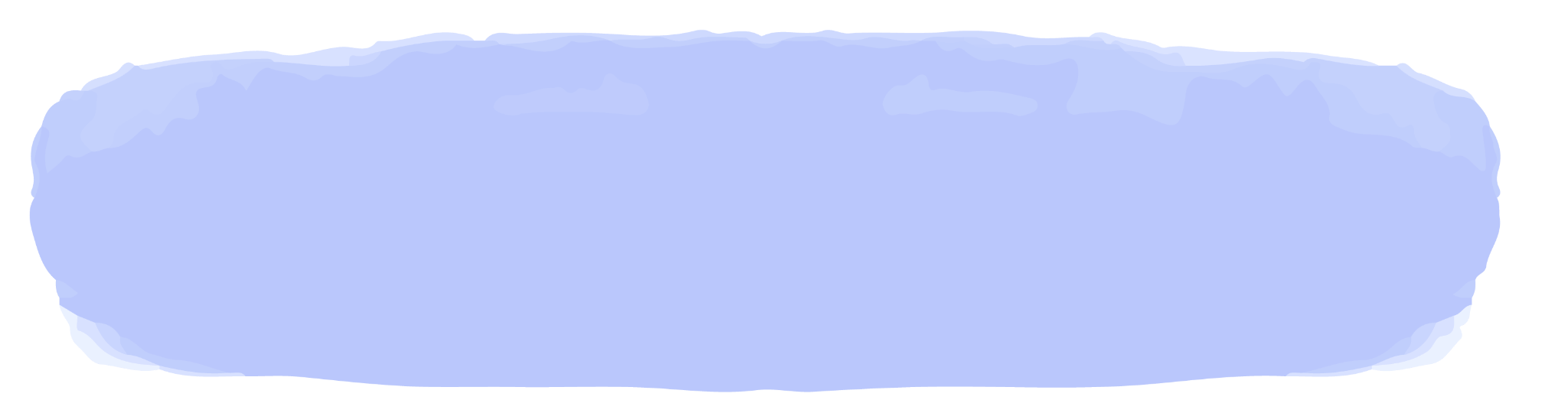 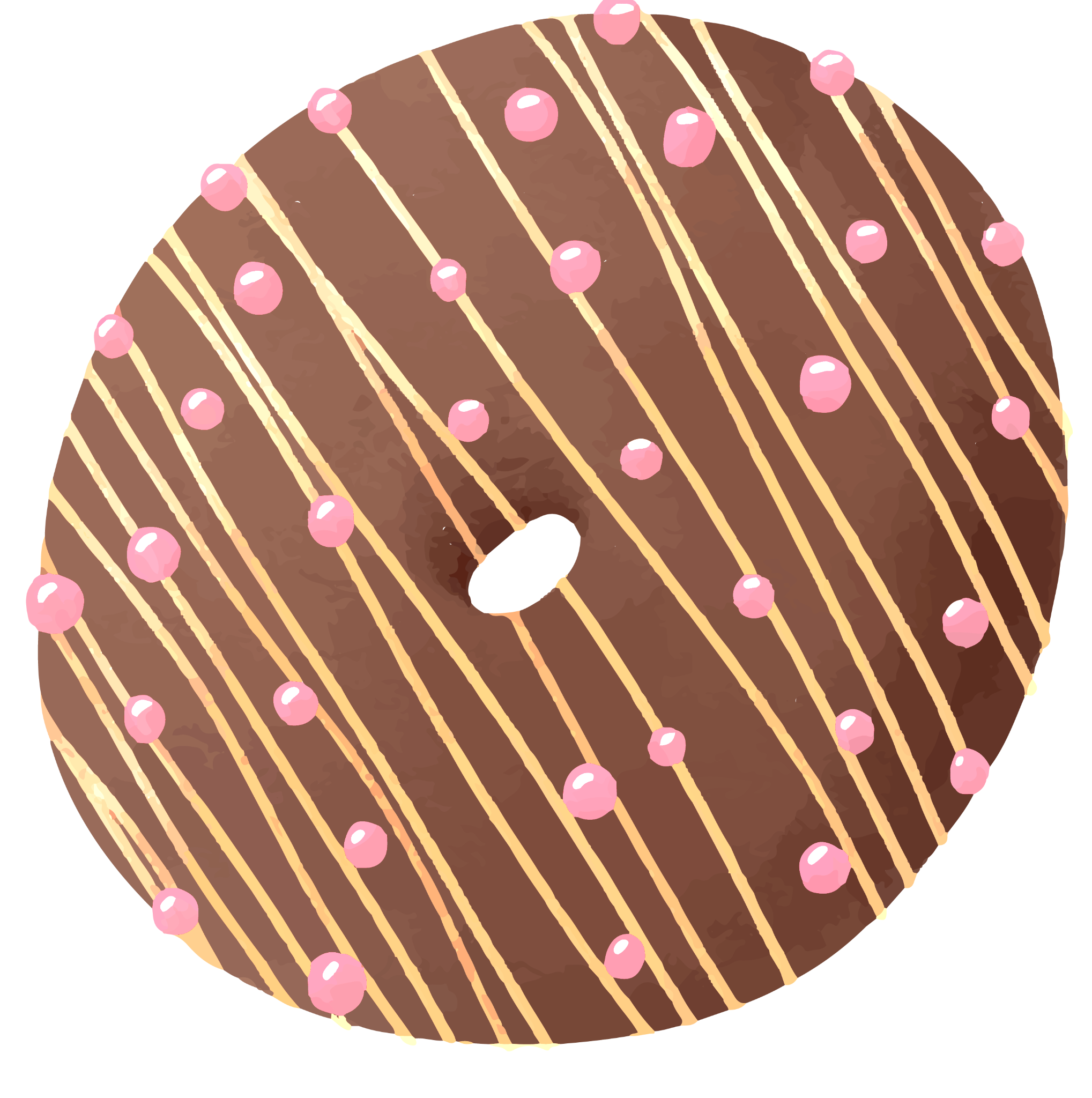 2. Lực cản của nước có những đặc điểm gì
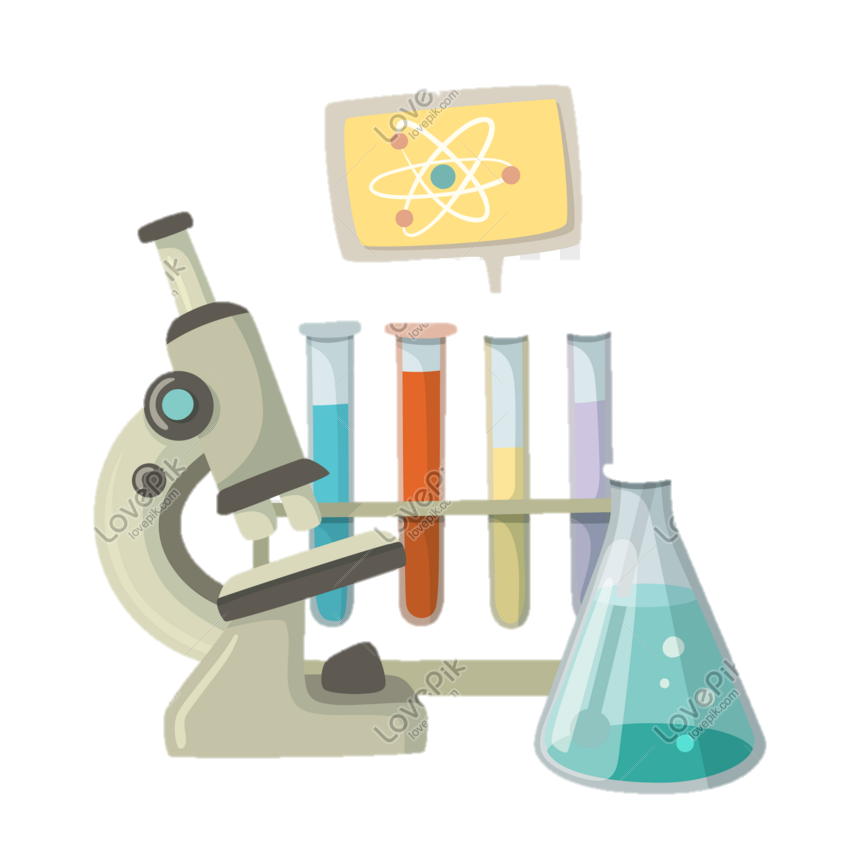 Thí nghiệm
Thực hiện thí nghiệm tương tự như hình vẽ 45.1b SGK. và lắp tấm cản dưới xe lăn. Đọc và ghi chỉ số lực kế và rút ra nhận xét.
Nhận xét: Khi dùng tấm cản có kích thước thì thấy số chỉ của lực kế lớn hơn tức là lực cản của nước càng lớn thì diện tích mặt cản càn lớn.
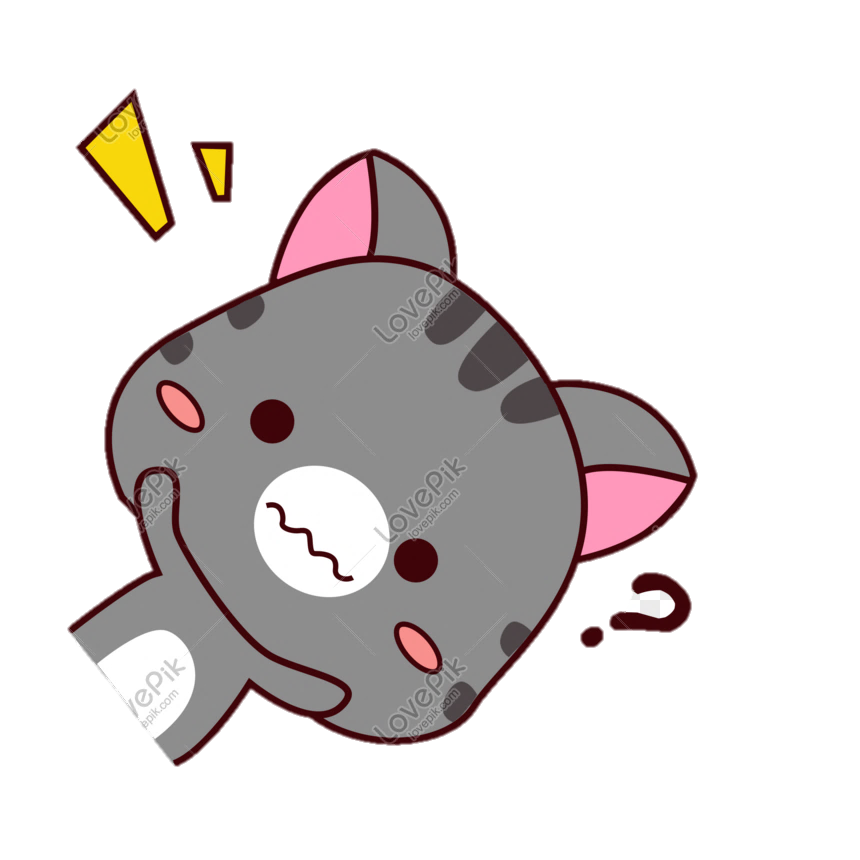 Tàu ngầm và máy bay đều là các phương tiện giao thông được làm bằng nhôm và có kích thước lớn. Vì sao máy bay có tốc độ lớn hơn tàu ngầm?
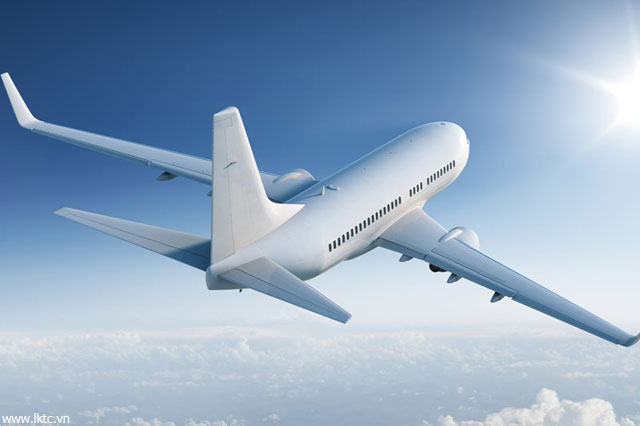 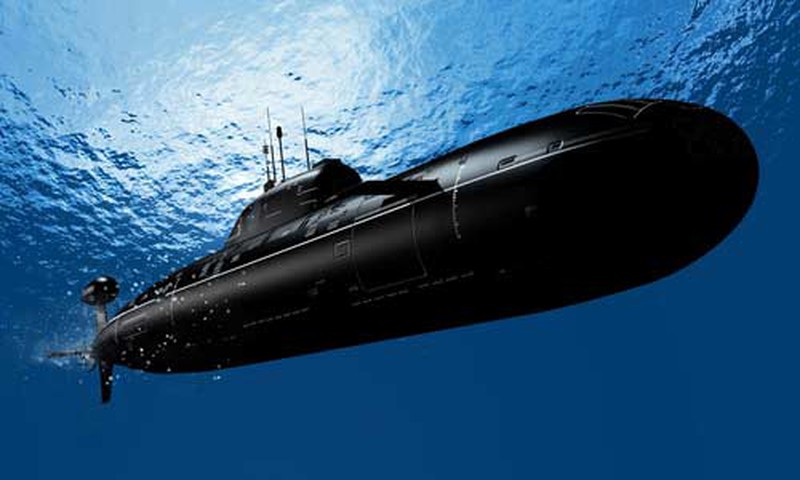 Tàu ngầm có tốc độ nhỏ hơn máy bay vì tàu ngầm chịu tác dụng của lực cản của nước và làm nó di chuyển chậm hơn
Lực cản của không khí
Không chỉ nước mà cả không khí cũng tác dụng lực cản lên vật chuyển động trong nó. Độ lớn của lực cản của không khí càng mạnh khi diện tích càng lớn.
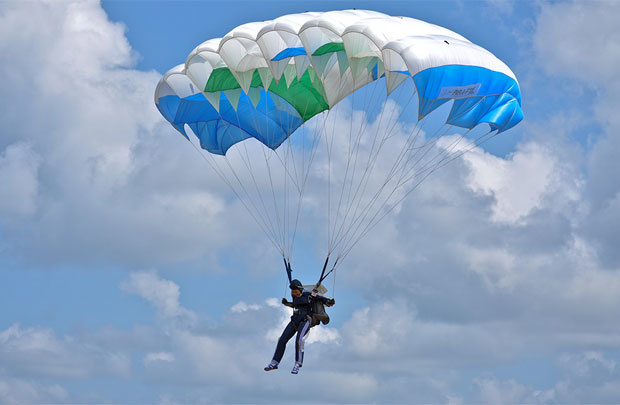 Khi nhảy dù, người ta sử dụng dù lúc gần tiếp đất. Lúc này lực cản không khí lên dù lớn làm tốc độ di chuyển của người chậm lại làm cho quá trình tiếp đất an toàn và dễ dàng hơn.
May
Sep
<
Jan
Mar
Jul
Nov
Dec
>
Feb
Jun
Oct
Apr
Aug
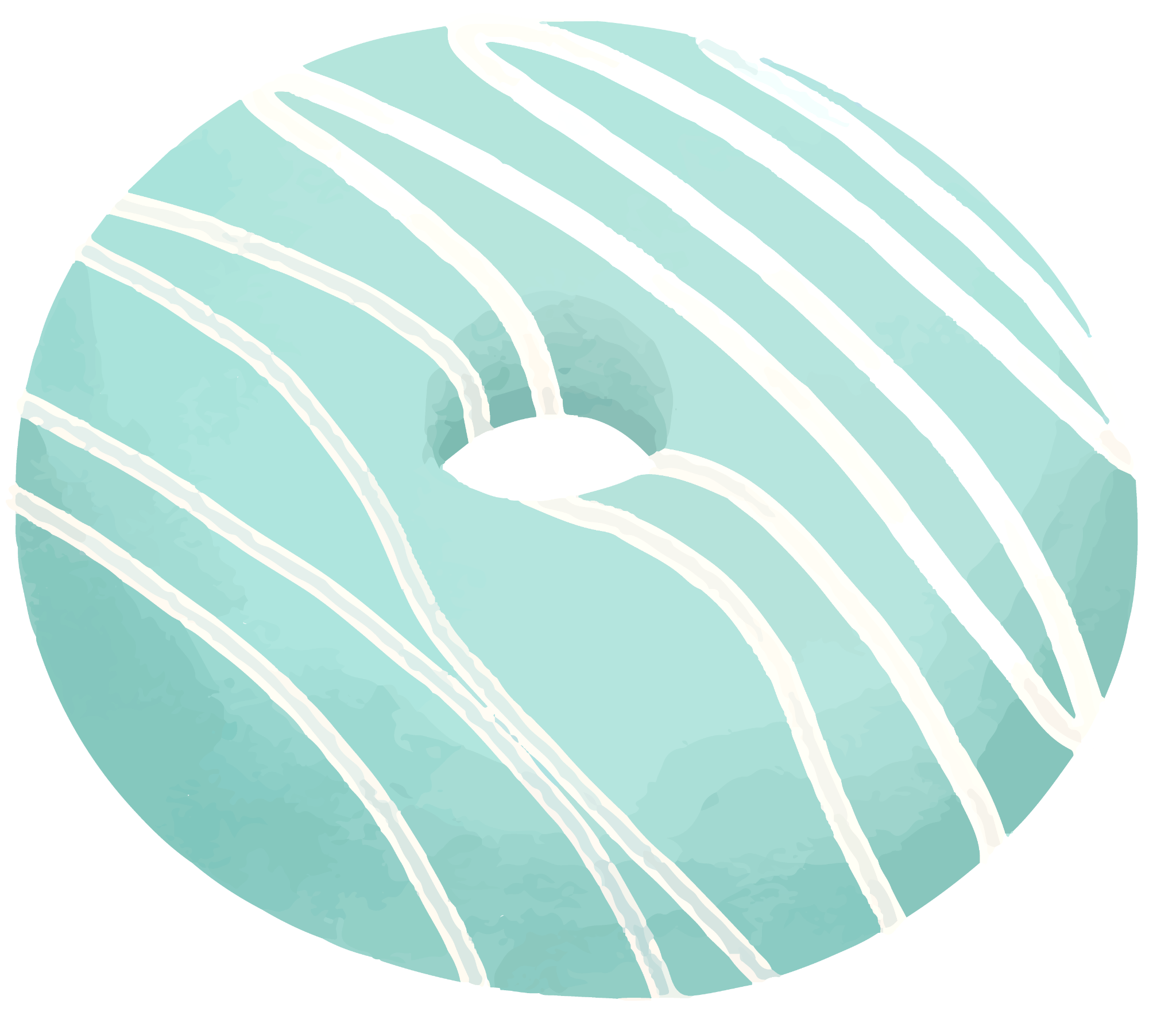 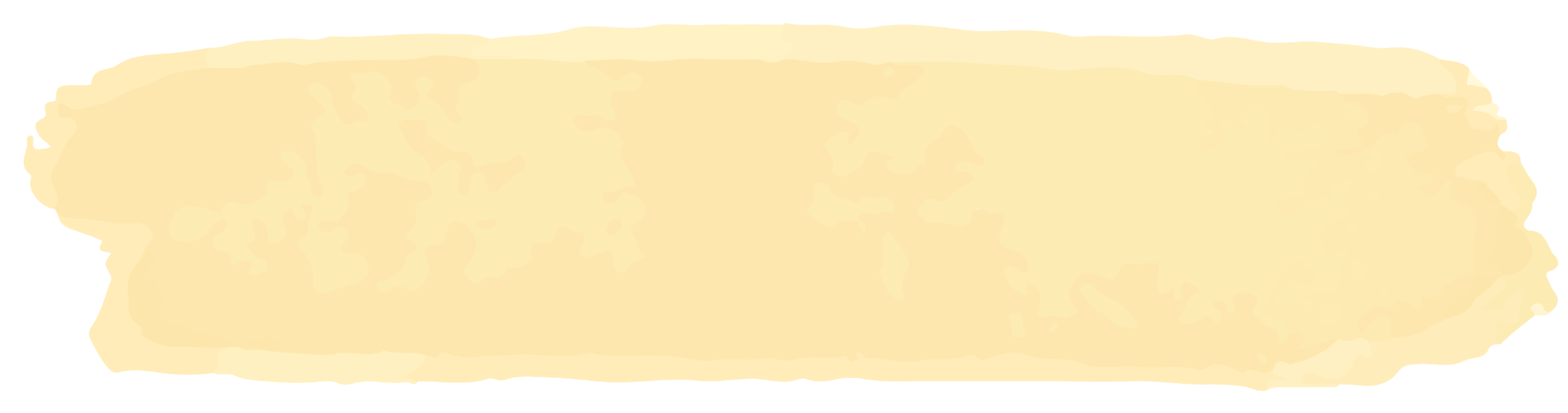 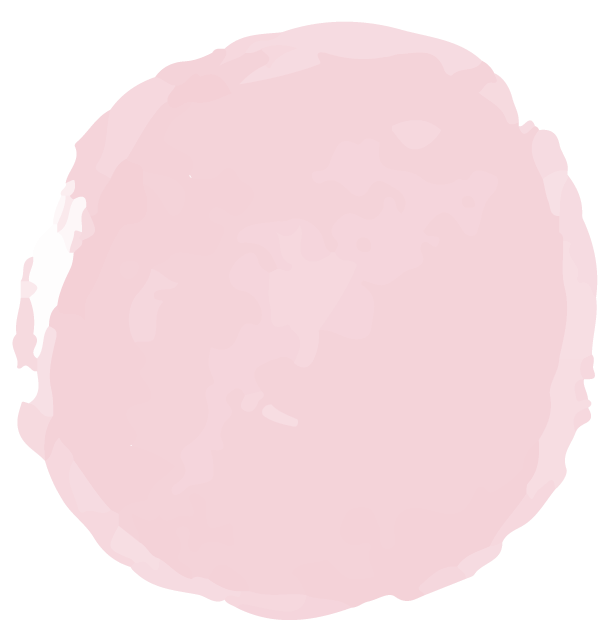 NHIỆM VỤ VỀ NHÀ
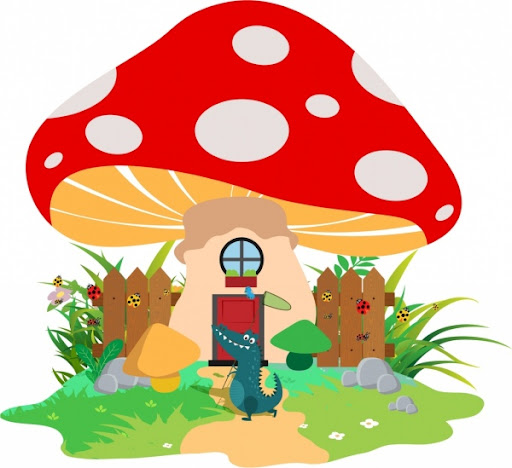 Hoàn thành bài tập trong SGK và SBT
Ôn tập kiến thức chương VIII
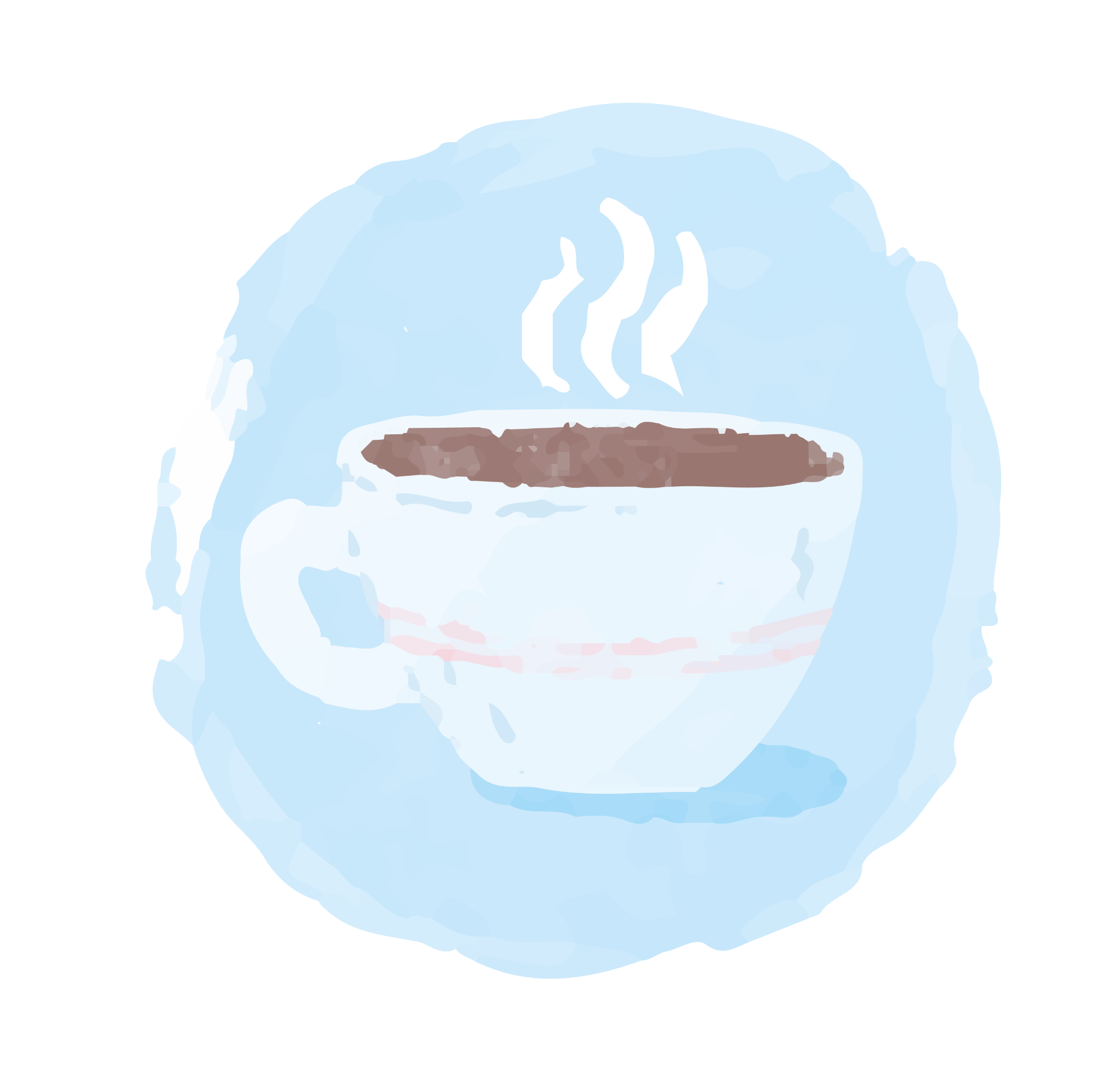 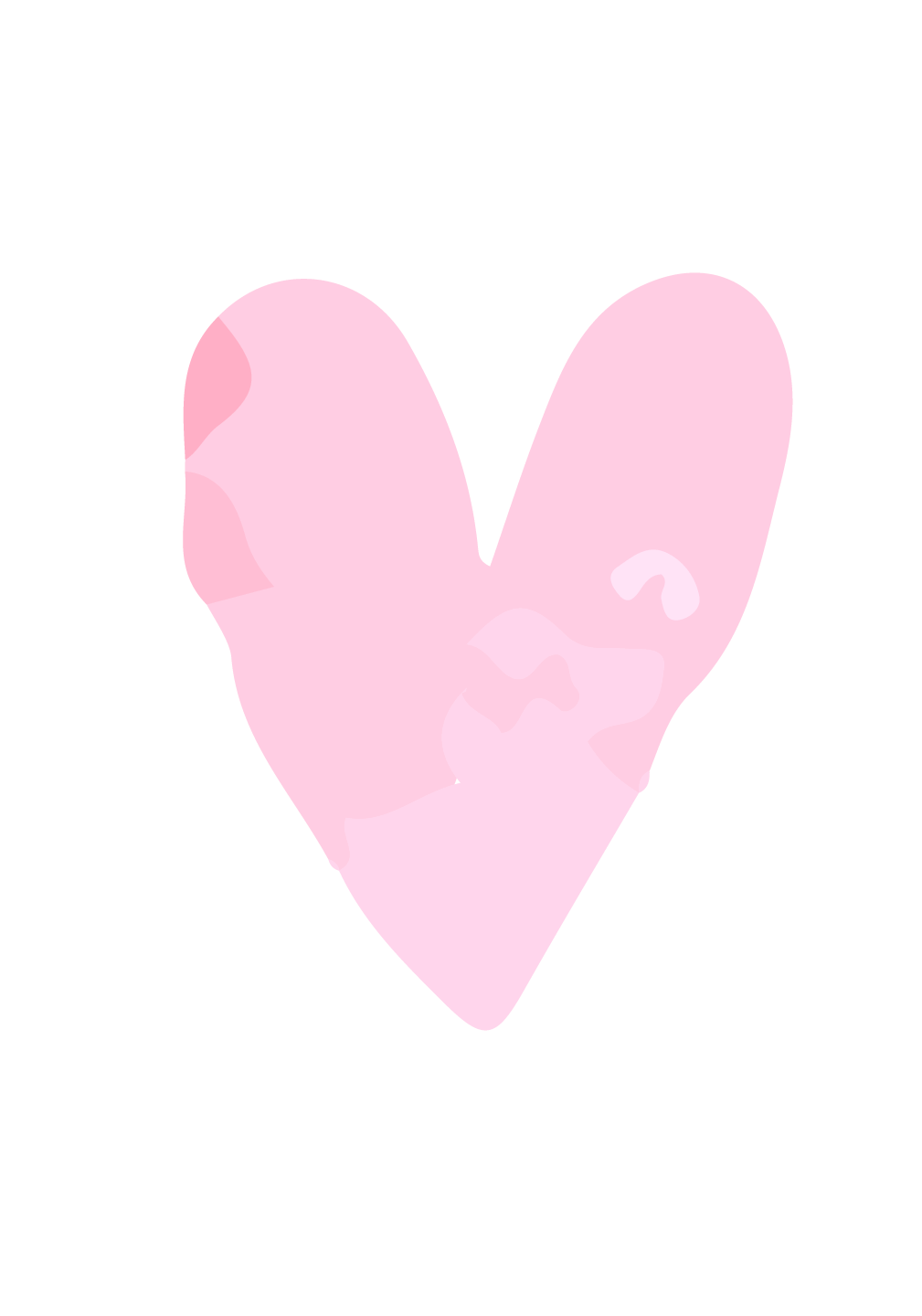